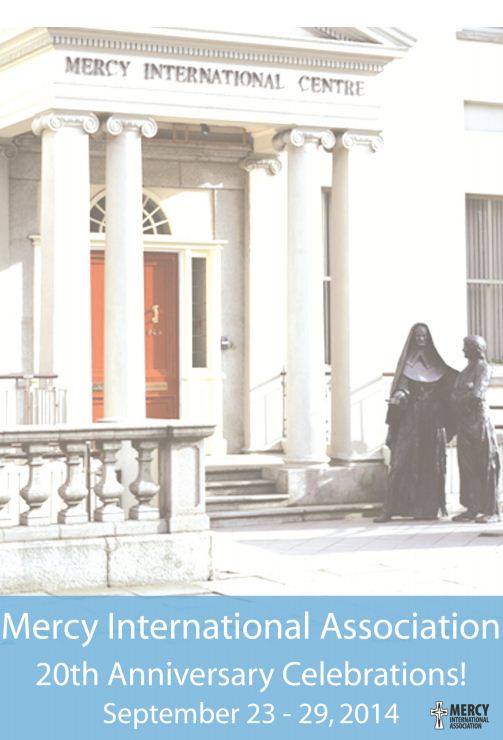 Our gratitude to all 
who made this possible.....
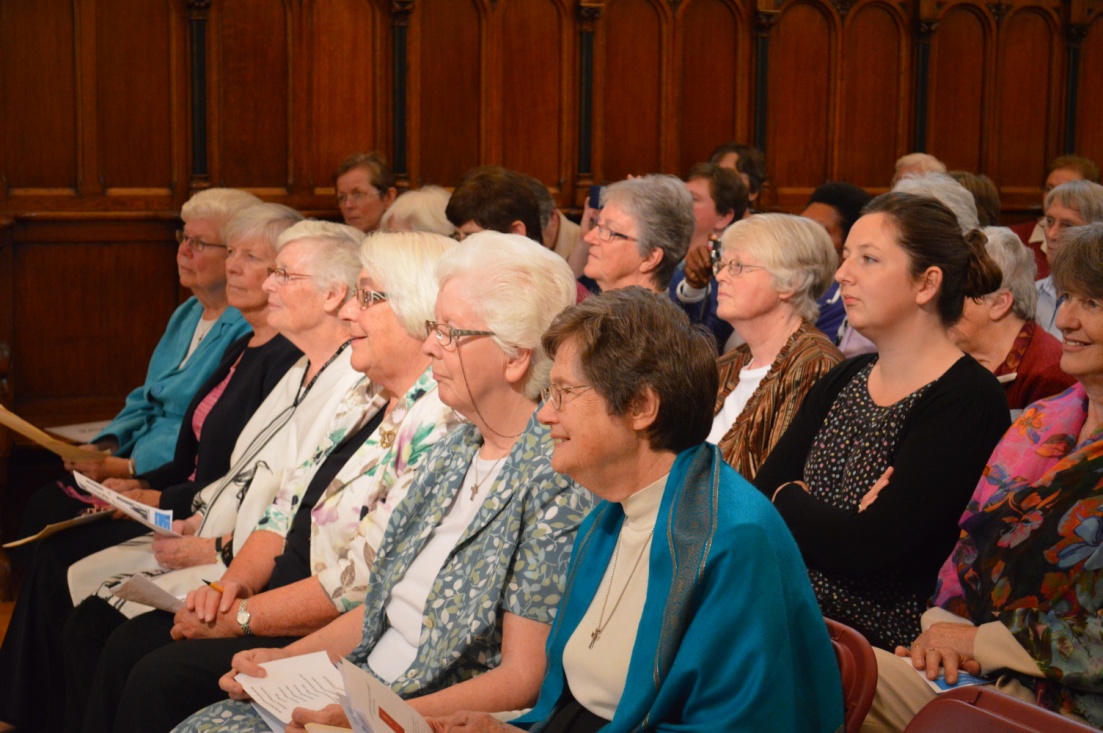 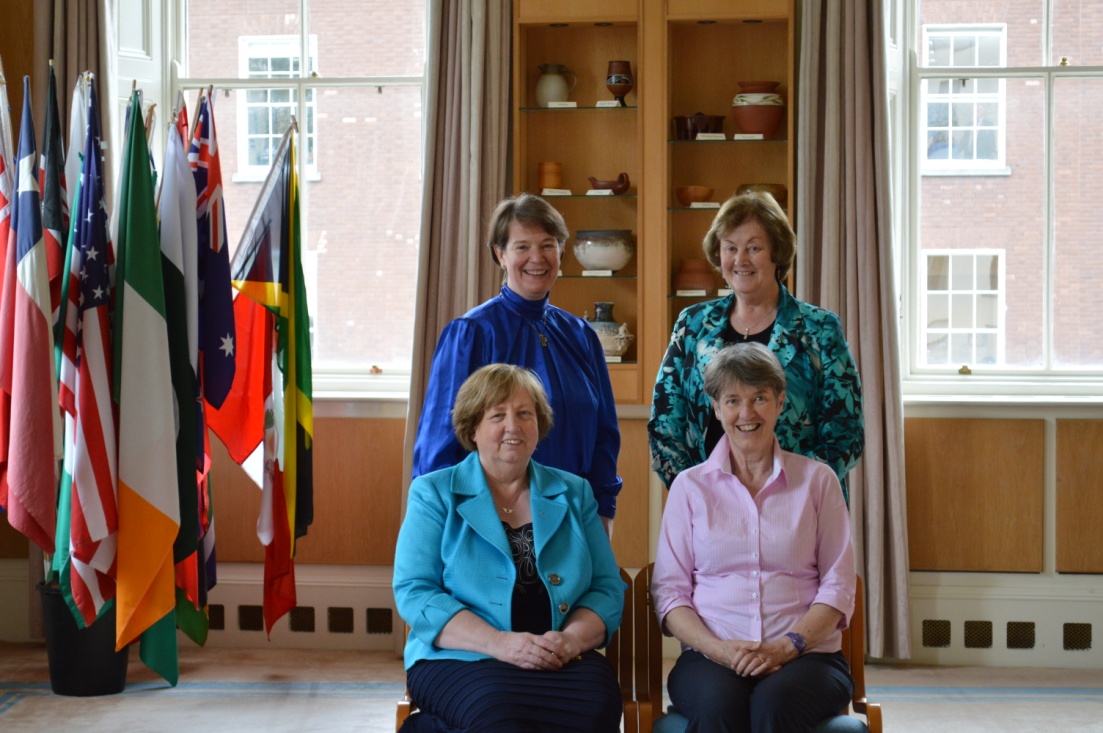 MIA Members:
Sheila Burke rsm, Carmella Cabactulan rsm, 
Anne Campbell rsm, Margaret Casey rsm, 
Loreto Conroy rsm, Colette Cronin rsm, 
Elizabeth Davis rsm, Berneice Loch rsm, 
Pat McDermott rsm, Dolores Magee rsm, 
Cath Reuter rsm, Catherine Ryan rsm
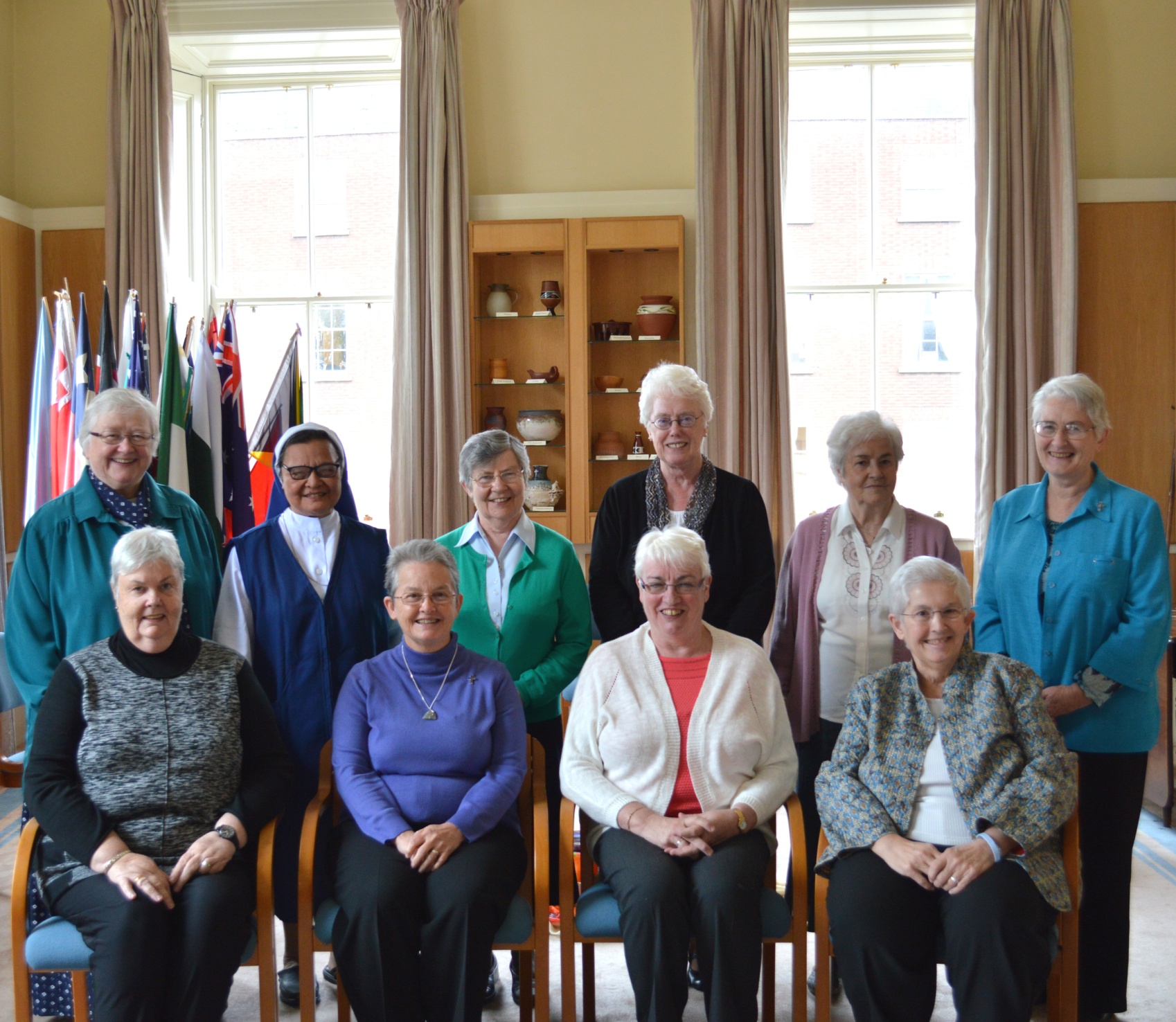 MIA Board of Directors:
Ron Ashworth, Peter Burnett, 
Margaret Casey rsm, Colette Cronin rsm
Denise Fox rsm, Maura Hyland, 
Pat McDermott rsm, James Peppiatt-Combes
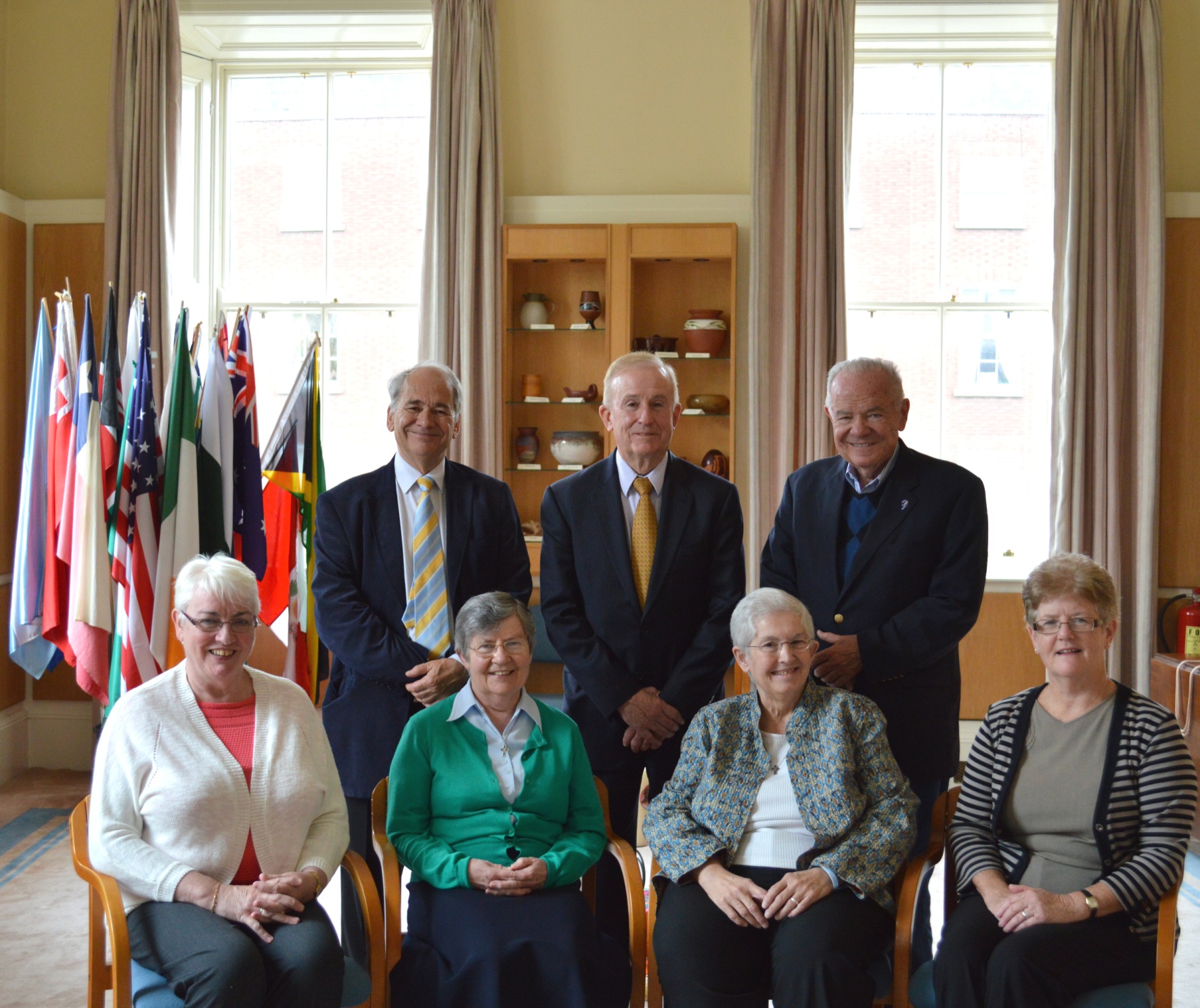 MIA Team:
Mary Reynolds rsm, 
Denise Boyle fmdm, 
Mary Kay Dobrovolny rsm, 
Sylvia Williams rsm
MIA Support Staff:
Germano Carvalho Dias, Sara Druhan, 
Kathy Higgins rsm, Betty Lacey, 
Andy Lawless, Gillian McAllen, 
Louise O’Driscoll, Madeleine O’Hanlon, 
Liz O’Sullivan, Joseph Tomina Dabitora
MIA Volunteers:
Catherine Gibbons rsm,
Anne Hetherington rsm, Carita Irwin rsm, 
Nuala O’Gorman rsm, Carmel Setford rsm
MIA Communications Team:
Anne Walsh, Adele Howard rsm, 
Sara Druhan, Ailish O’Brien rsm, 
Fr Bill Kemmy, Raymond Beggan, 
Sandor Gera
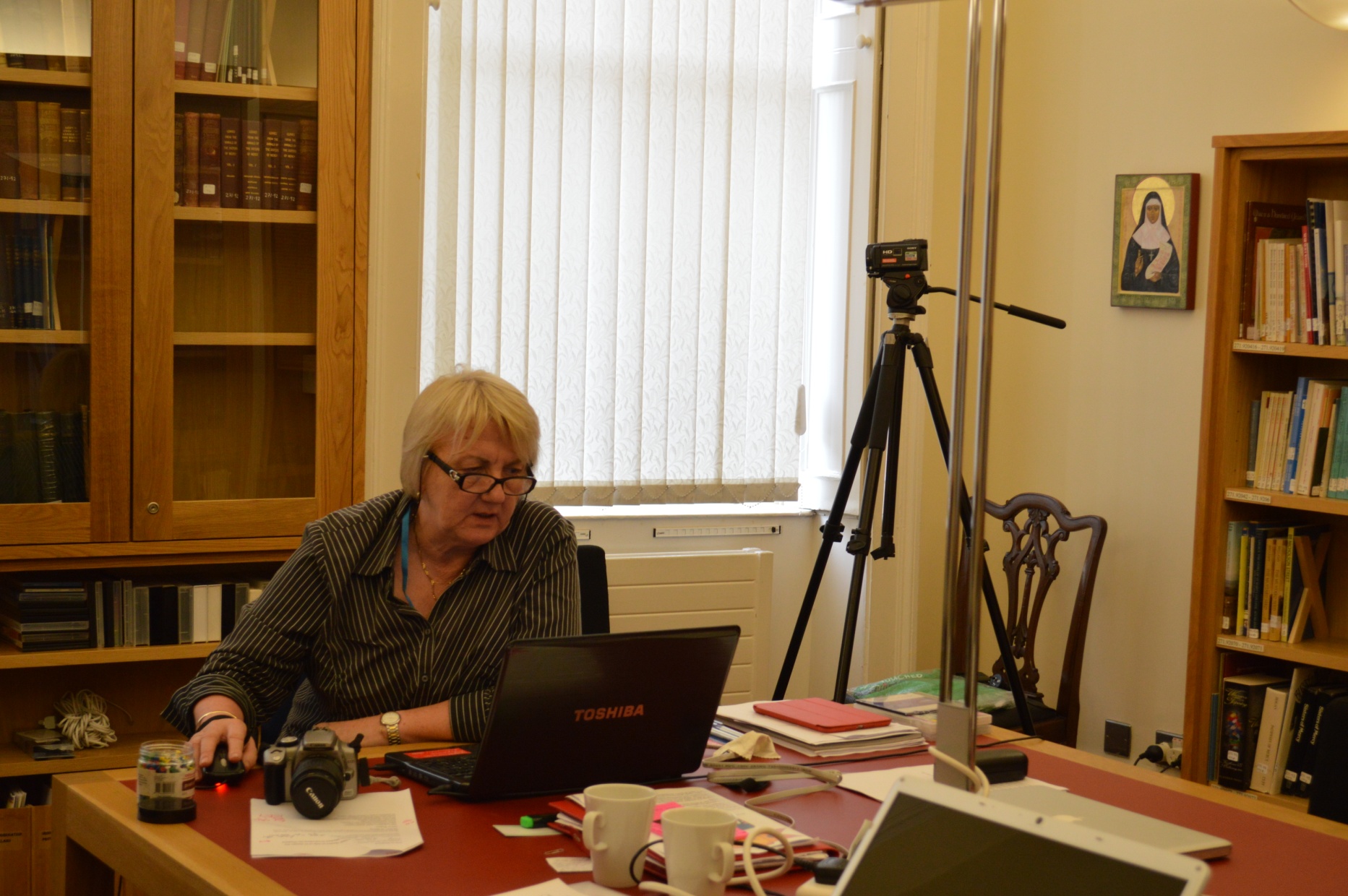 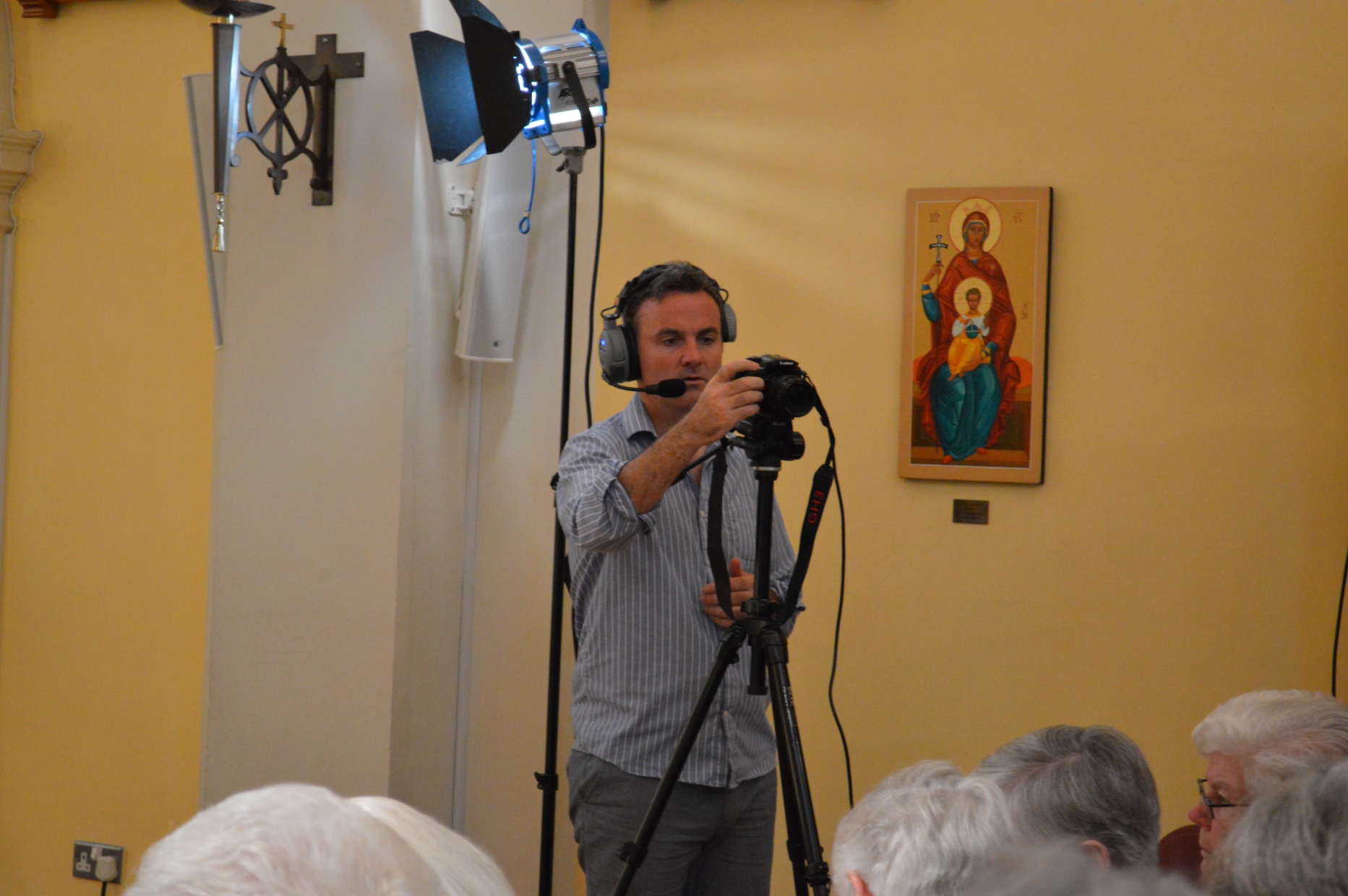 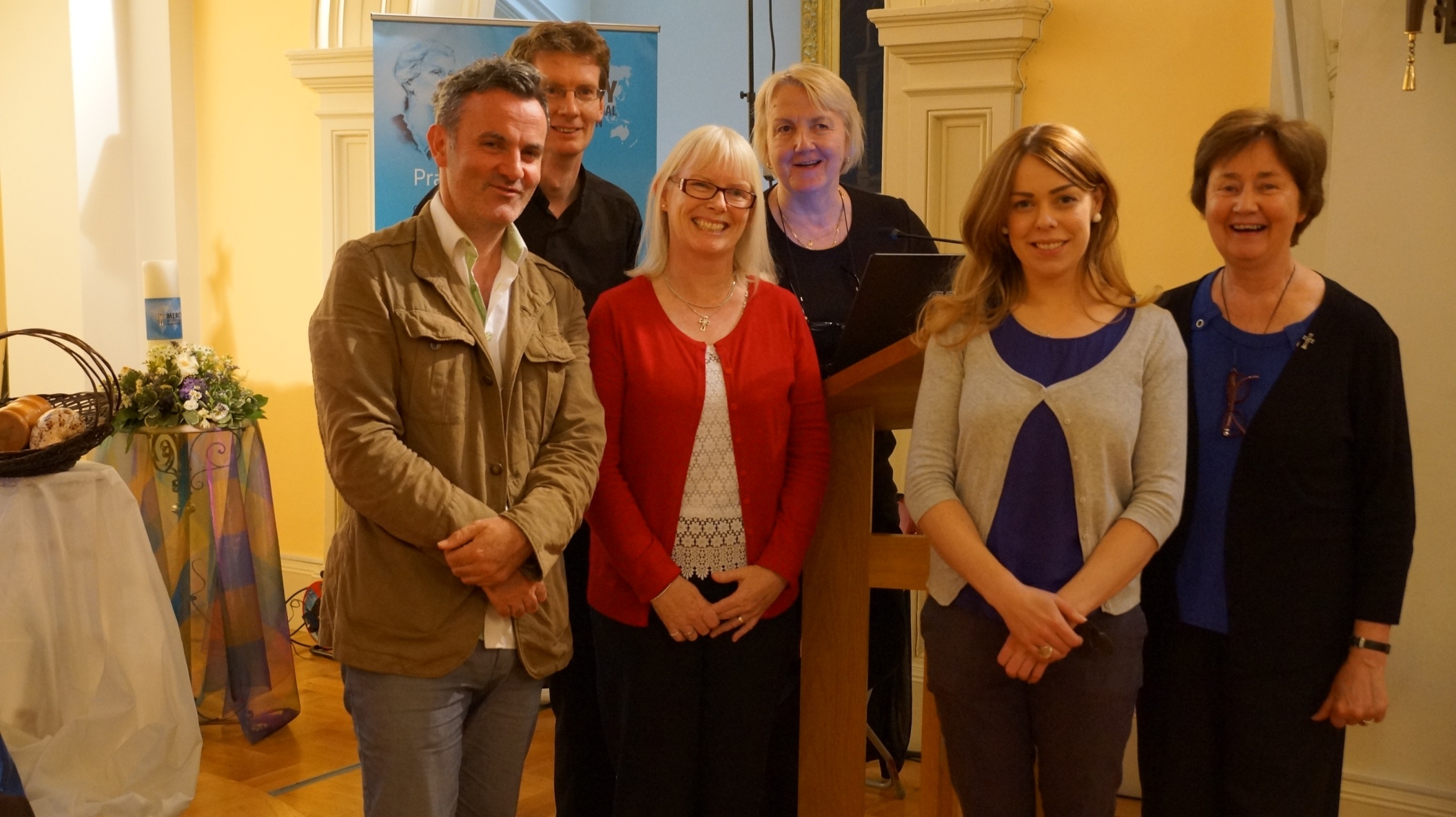 Photographic Exhibition Producer:
Adele Howard rsm
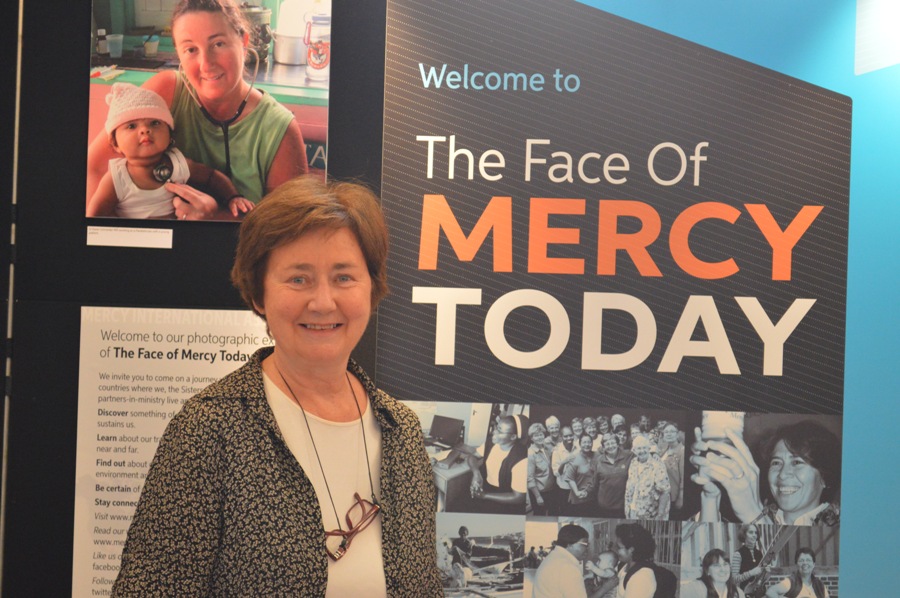 Point People for Rituals
 & Photographic Exhibition:
Raphael Amante rsm, Kate Anderson rsm, 
Barbara Bolster rsm, Philomena Bowers rsm, 
Sheila Carney rsm, Breda Coman rsm, Margaret Duffy rsm, 
Margaret Farrell rsm, Anne Ferguson, Adele Howard rsm, 
Stephanie Kitching rsm, Mary Lawson rsm, 
Josepha Matthews rsm, Anne McMillan rsm, 
Sheila O’Dea rsm, Mary-Louise Petro rsm,
 Anne Walsh
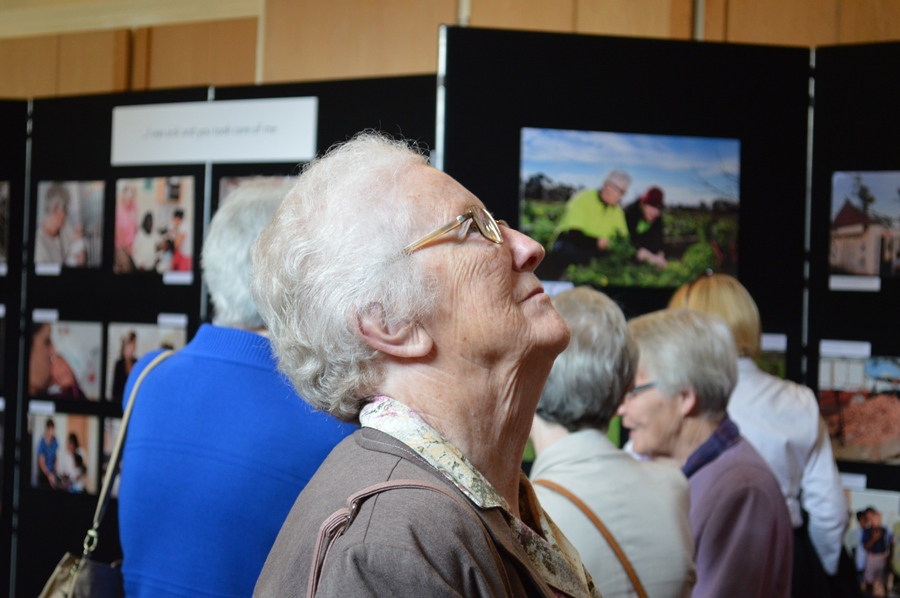 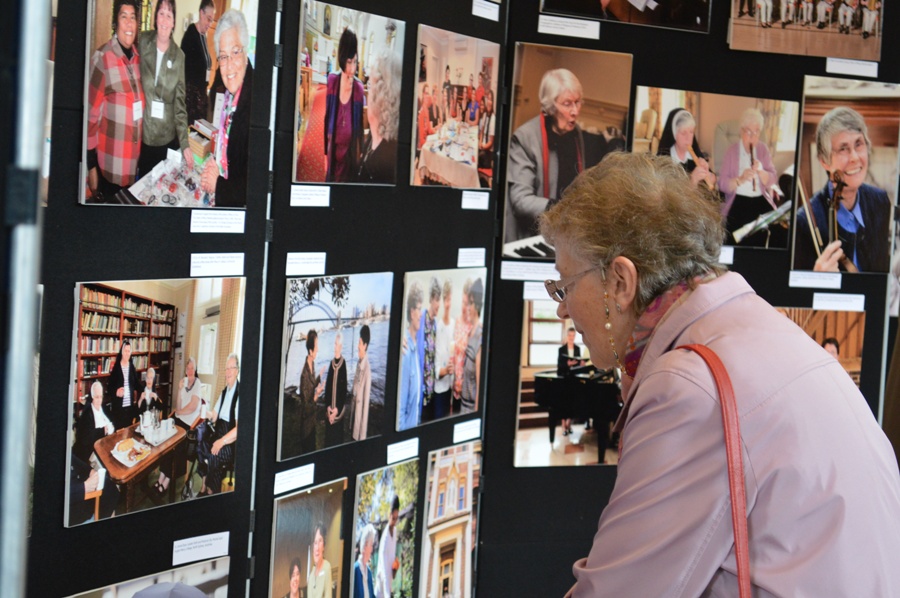 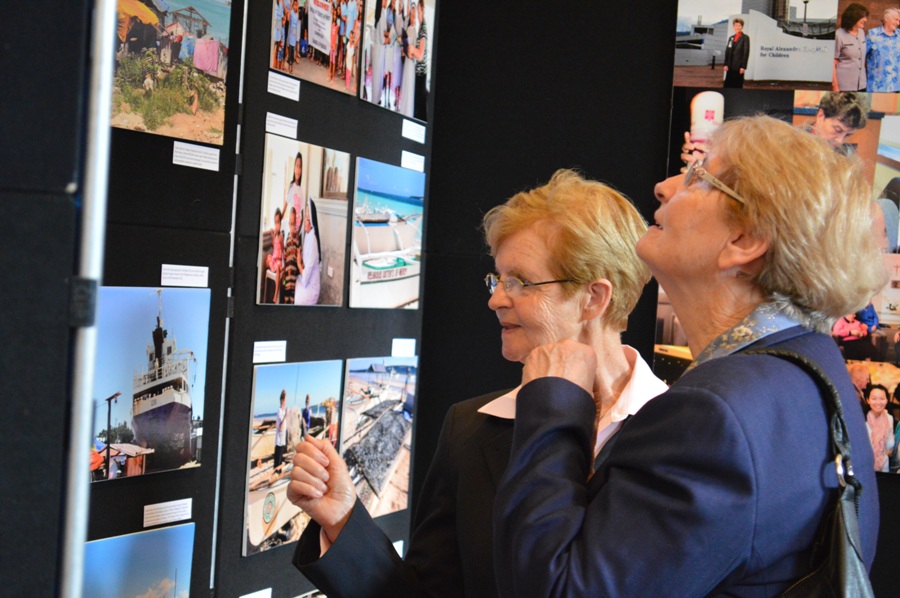 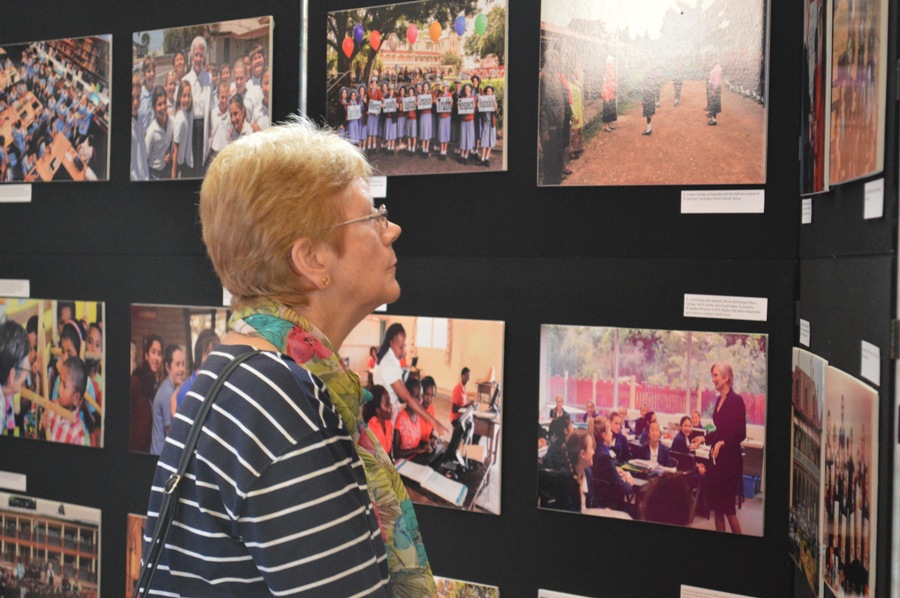 Irish Ritual Participants:
Carmel Bracken rsm, Bonnie Brennan rsm, 
Margaret Casey rsm, Breda Coman rsm, 
Caitlín Conneely rsm, Mary Conway rsm, 
Veronica Ekerick rsm, Margaret Farrell rsm, 
Thomasina Finn rsm, Kathleen Friel rsm, 
Teresa Martin rsm, Áine McGoldrick rsm, 
Nuala O’Gorman rsm, Anne Reid, 
Noeleen Reilly rsm, Bernie Ryan rsm,
Scholasticah Nganda rsm
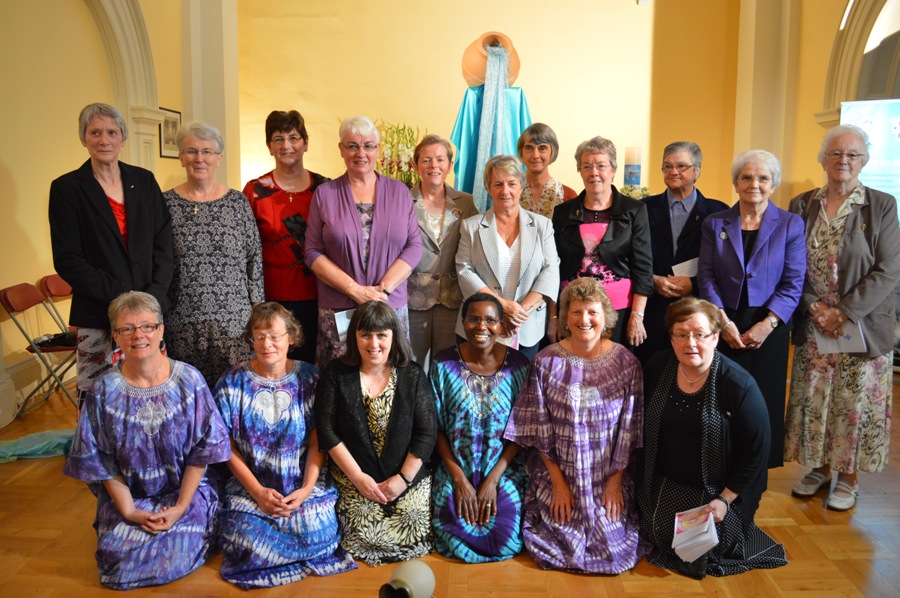 Great Britain Ritual Participants:
Philomena Bowers rsm, Kathleen Gooch rsm, 
Barbara Jeffrey rsm, Betty Larkin rsm, 
Angela Moroney rsm, Paschal O’Brien rsm, 
Helen Ryan rsm, Bridie Stephens rsm, 
Dominic Timmins rsm
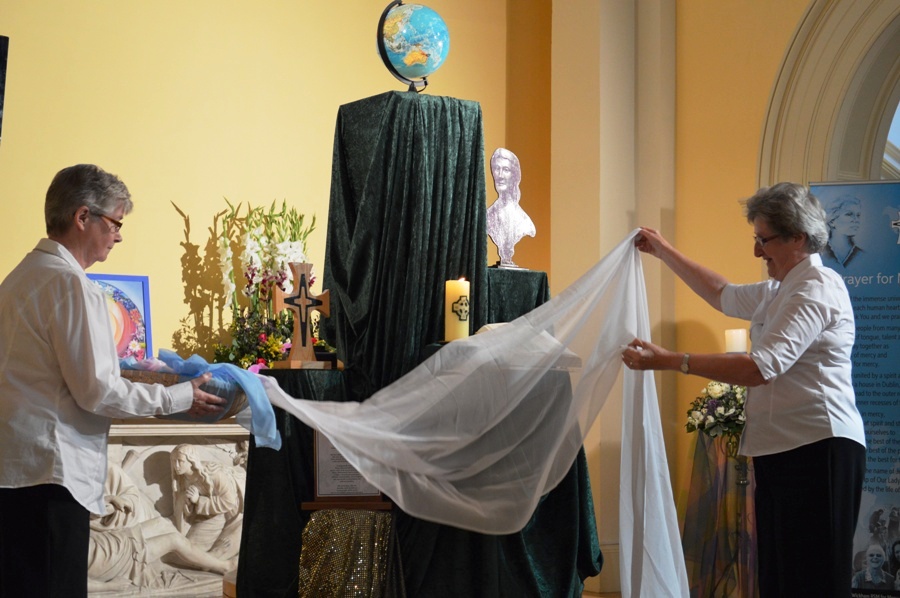 Australia Ritual Participants:
Barbara Bolster rsm, Rosie Carroll rsm, 
Nicole Christensen, Veronica Ekerick rsm, 
Ursula Gilbert rsm, Catherine Jambet rsm, 
Faith Jones rsm, Margaret Jones rsm, 
Anna Koeneman rsm, Jacqueline Magurren, 
Nerida Tinkler rsm
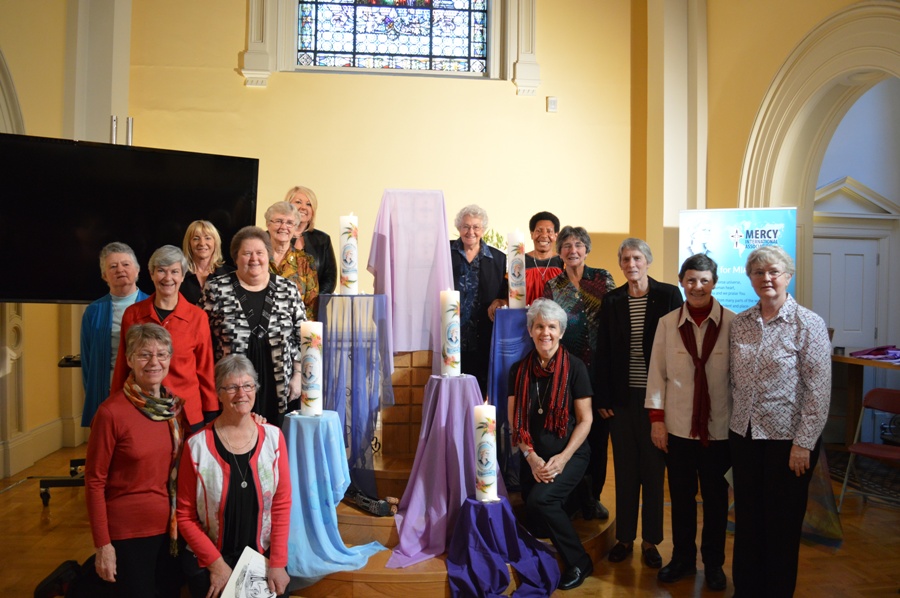 Philippines Ritual Participants:
Raphael Amante rsm, 
Patricia Bell rsm, Philomena Bowers rsm, 
Mary Geason rsm, Clare Gunning rsm, 
Patricia March rsm, Jane McNamara rsm,
Nancy Whitley rsm
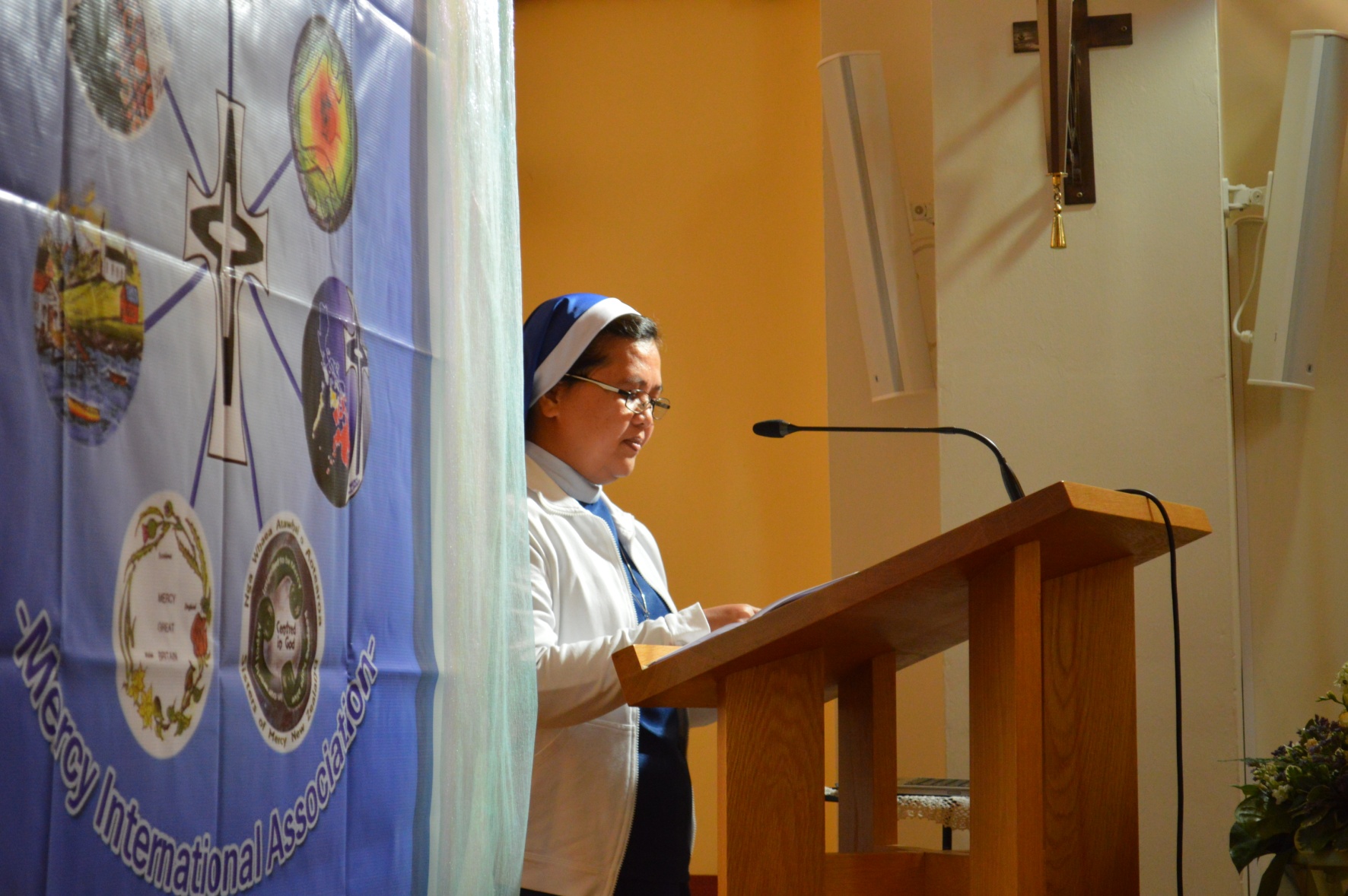 USA Ritual Participants:
Mary Trainer rsm, Mary Waskowiak rsm, 
Nancy Whitley rsm
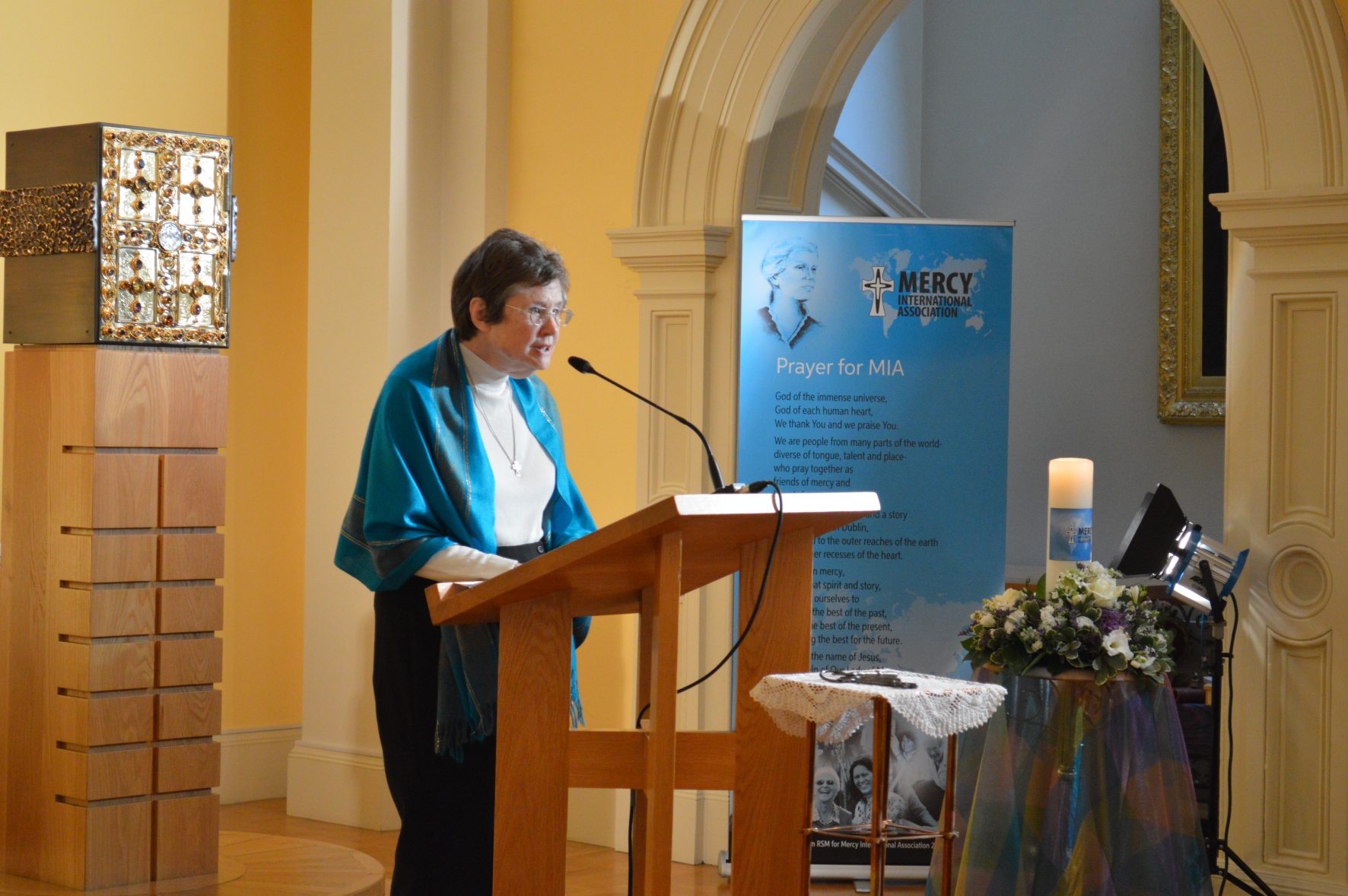 Newfoundland Ritual Participants:
Monica Hickey rsm, Patricia March rsm, 
Peggy Cleary rsm, Faith Jones rsm, 
Josepha Matthews rsm, Anne Reid, 
Nancy Whitley rsm
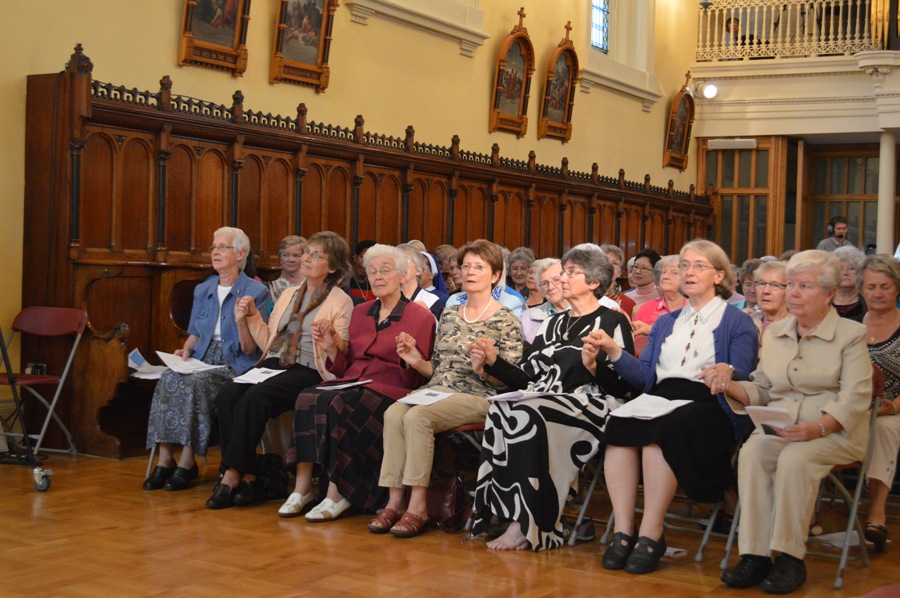 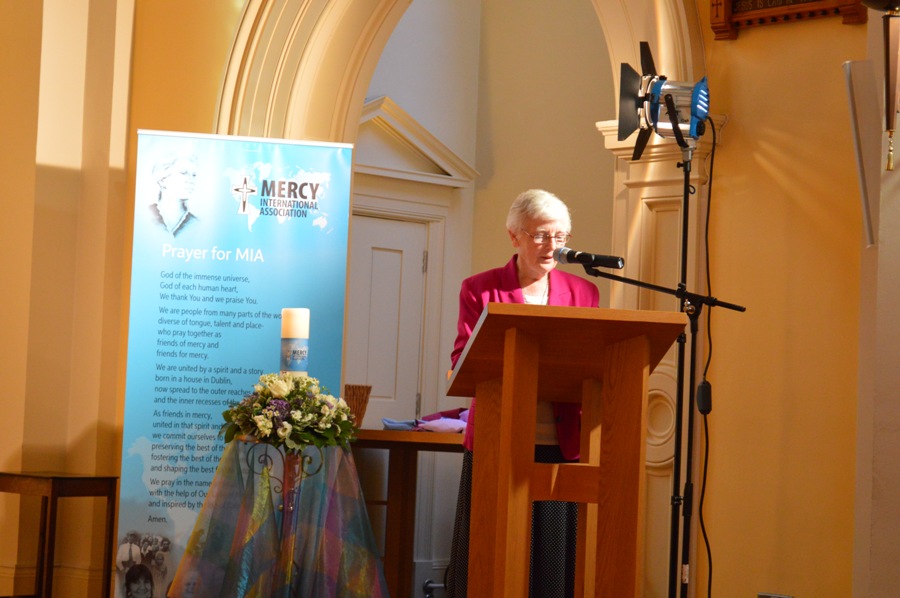 New Zealand Ritual Participants:
Breda Burke rsm, Nora O’Neill rsm, 
Teresa O’Neill rsm, Rosello Pepper rsm
Johanna Walsh rsm
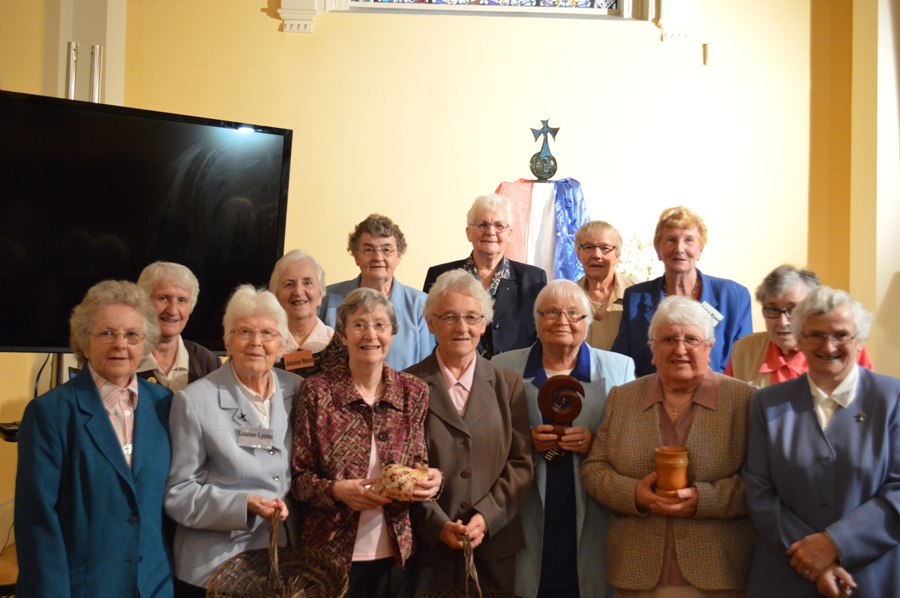 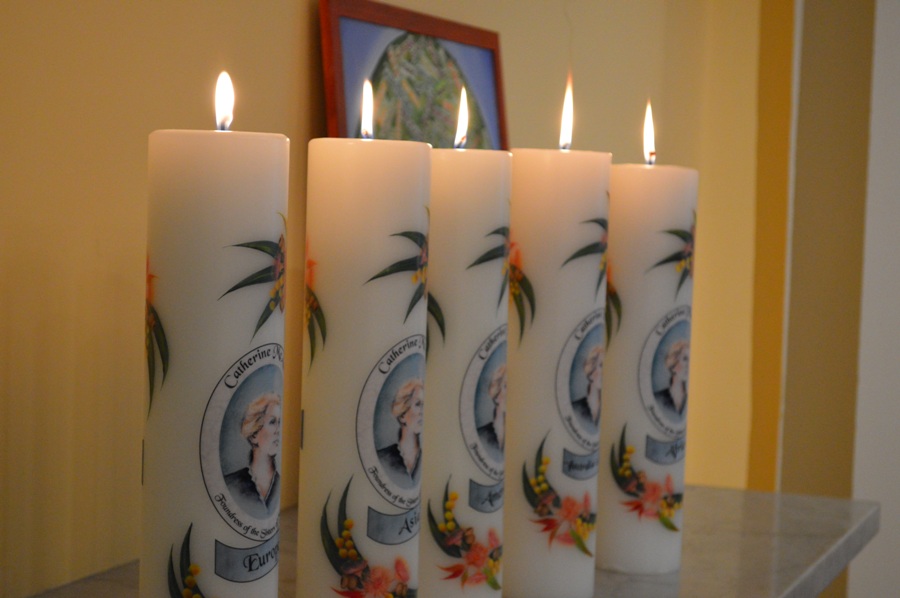 Musicians:
Marie Cox rsm, 
Frances Kennedy rsm,
Ailish O’Brien rsm, 
Patricia O’Donovan rsm
Honoured Guests:
President Michael D. Higgins 
Australian Ambassador Ruth Adler 
Representative from US Embassy, 
Thomas E. Griffiths
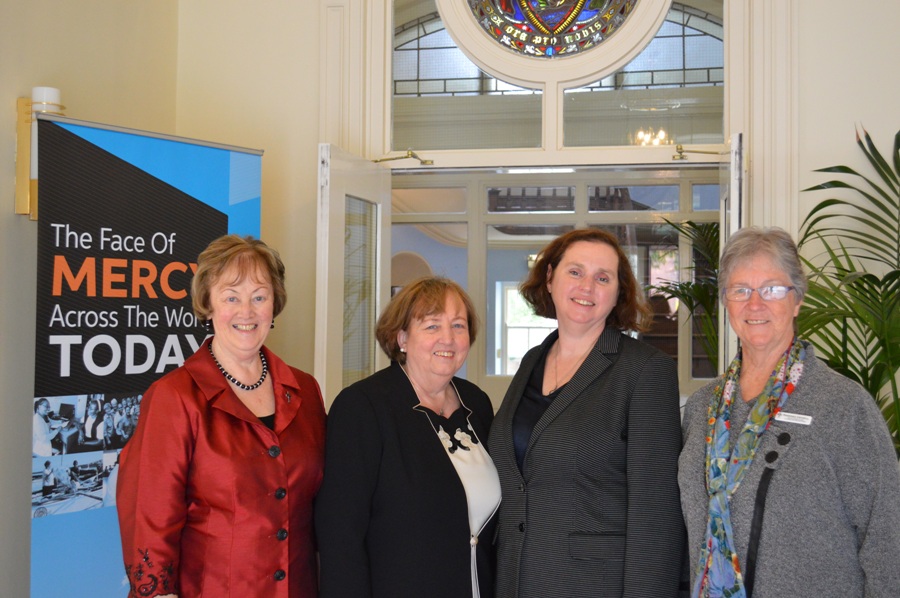 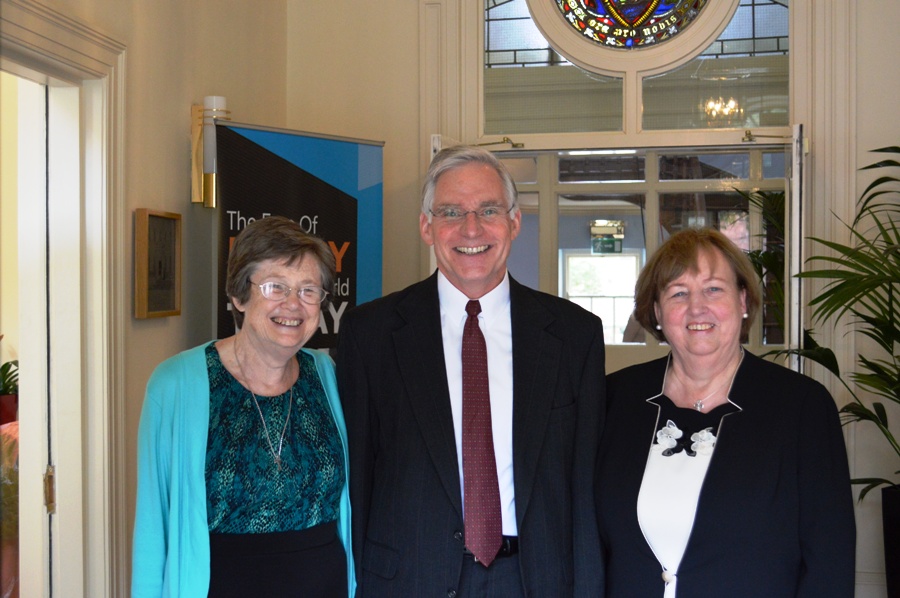 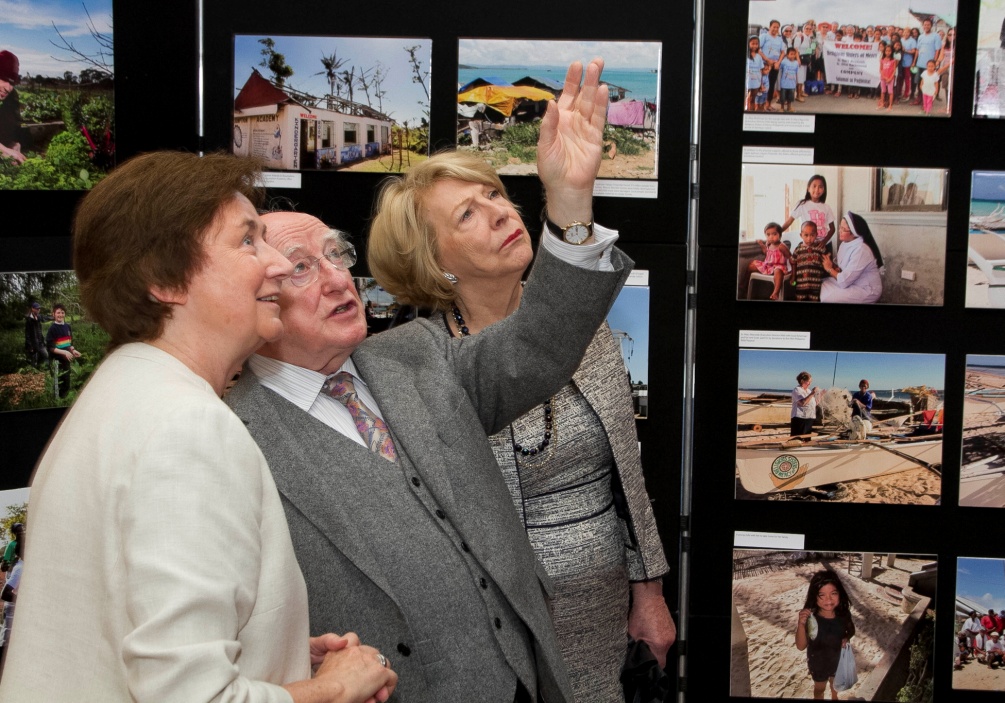 All Guests -
On site and via web
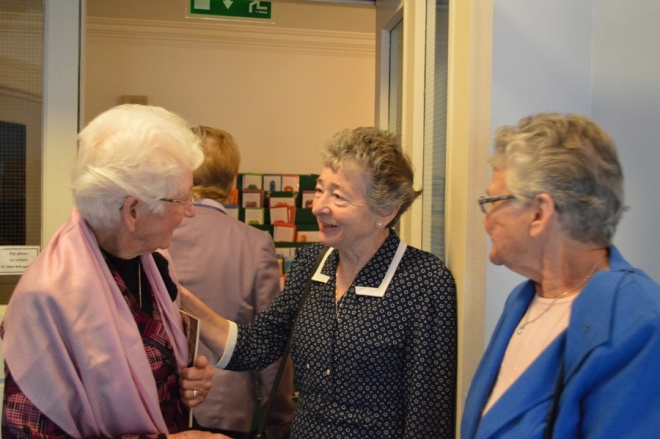 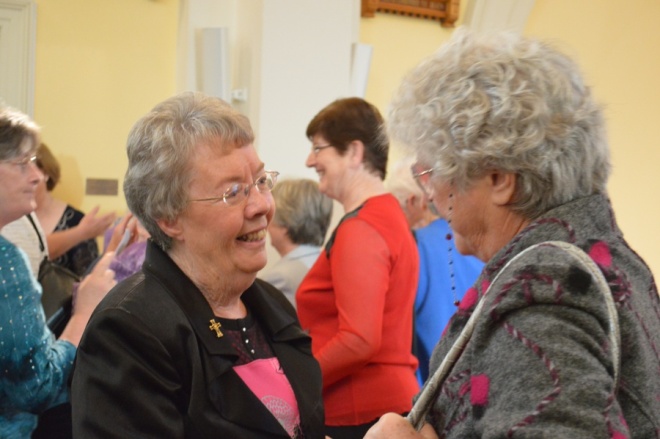 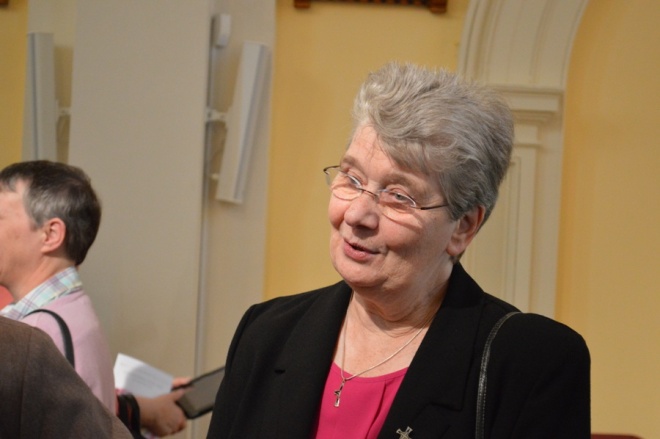 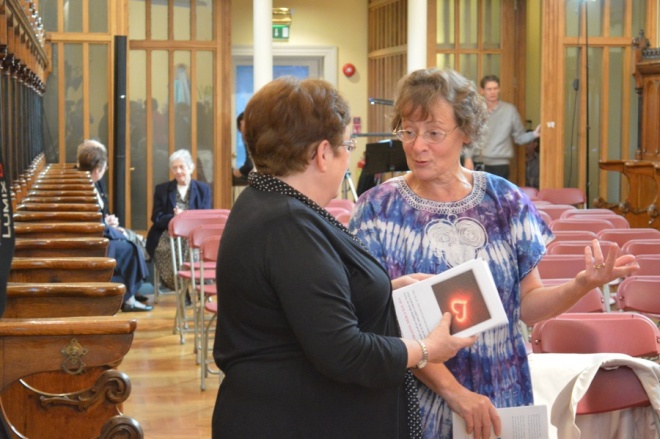 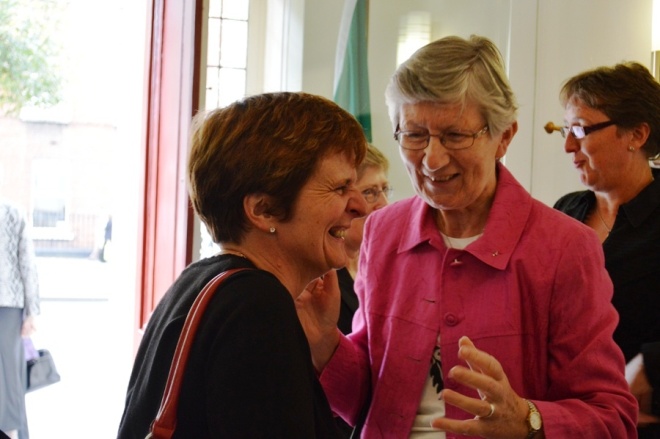 Presenters:
Playback Theatre, 
Spanner in the Works Theatre Company (Diablo), 
Carmel Bracken rsm, Fr. Sean McDonagh, 
Aedín McLoughlin, Áine O’Connor rsm
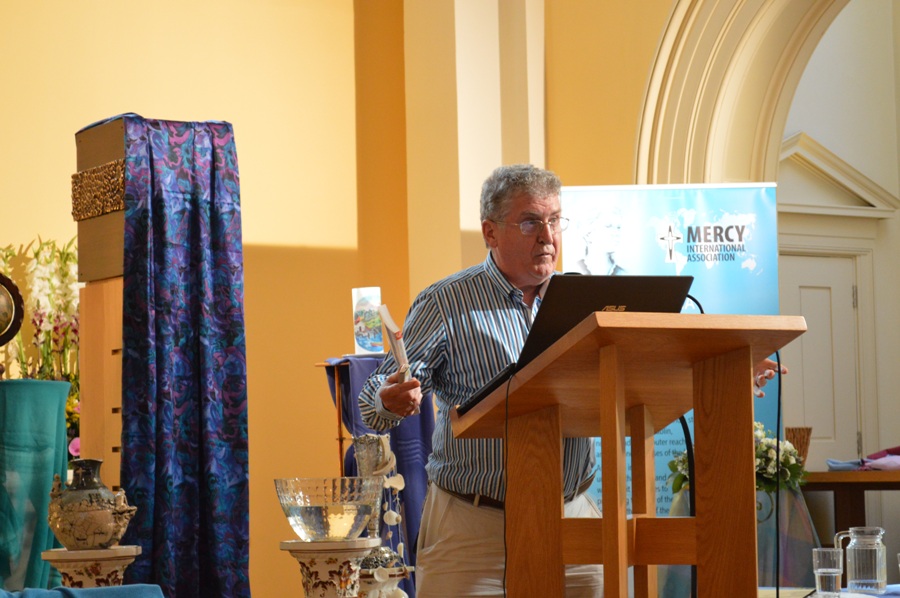 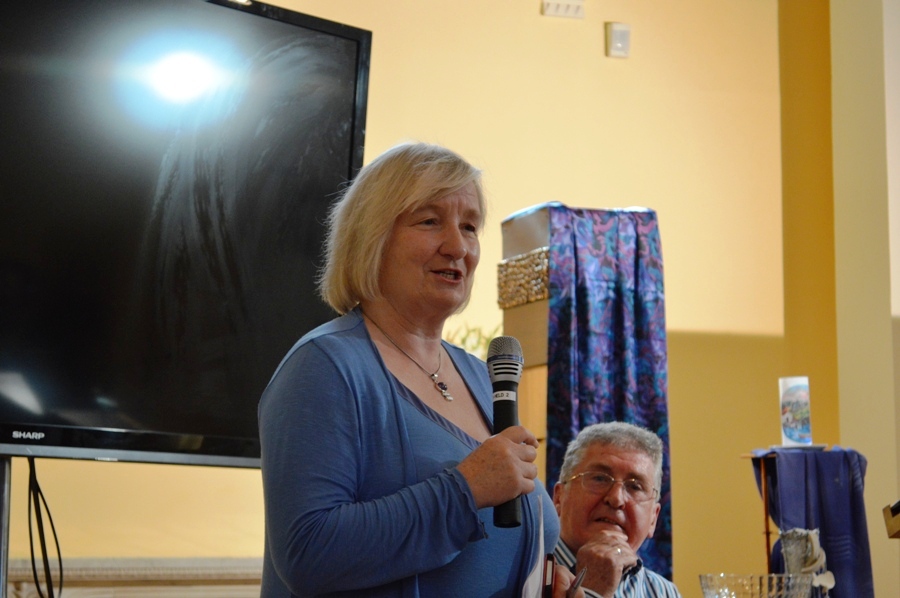 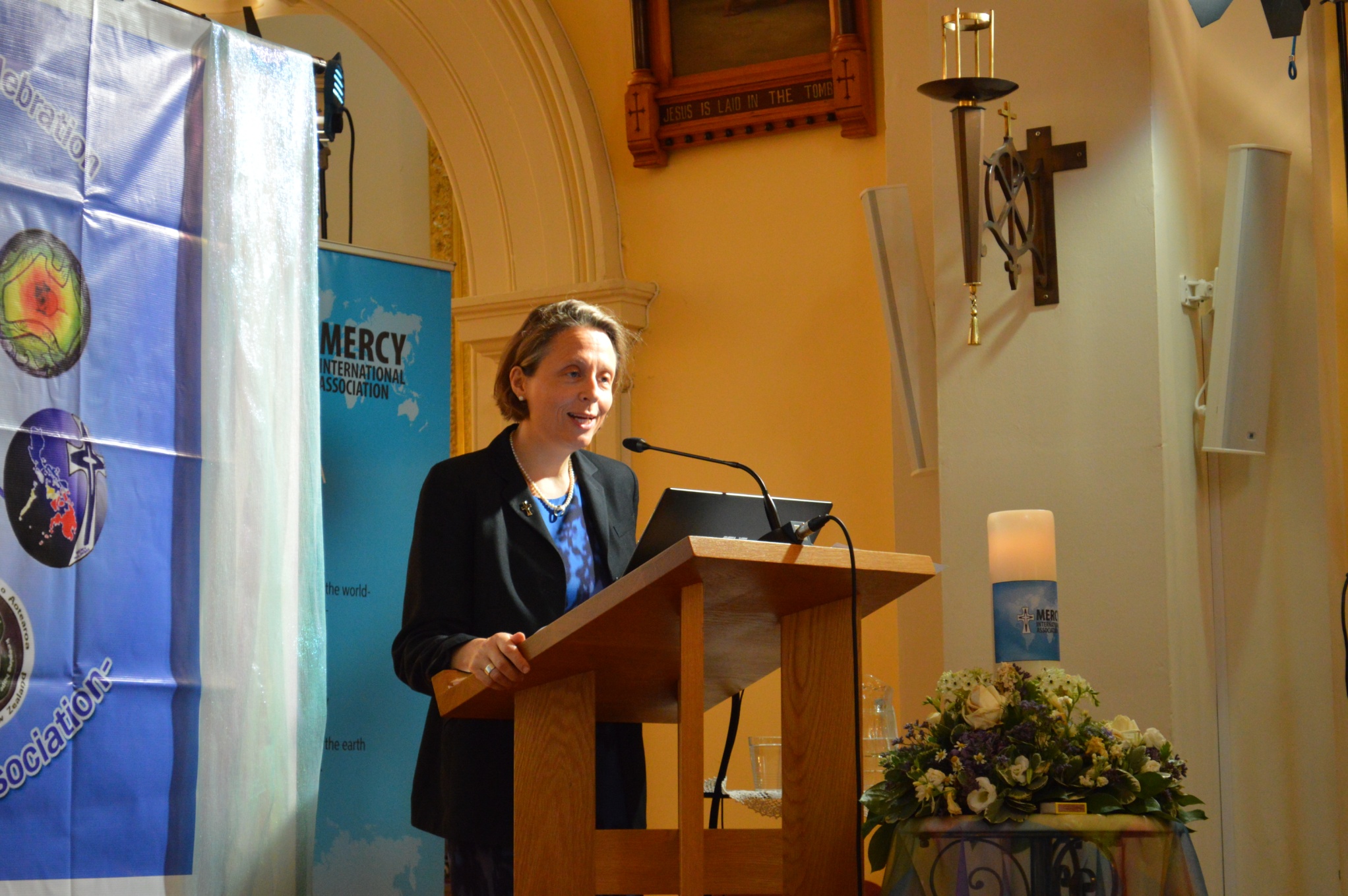 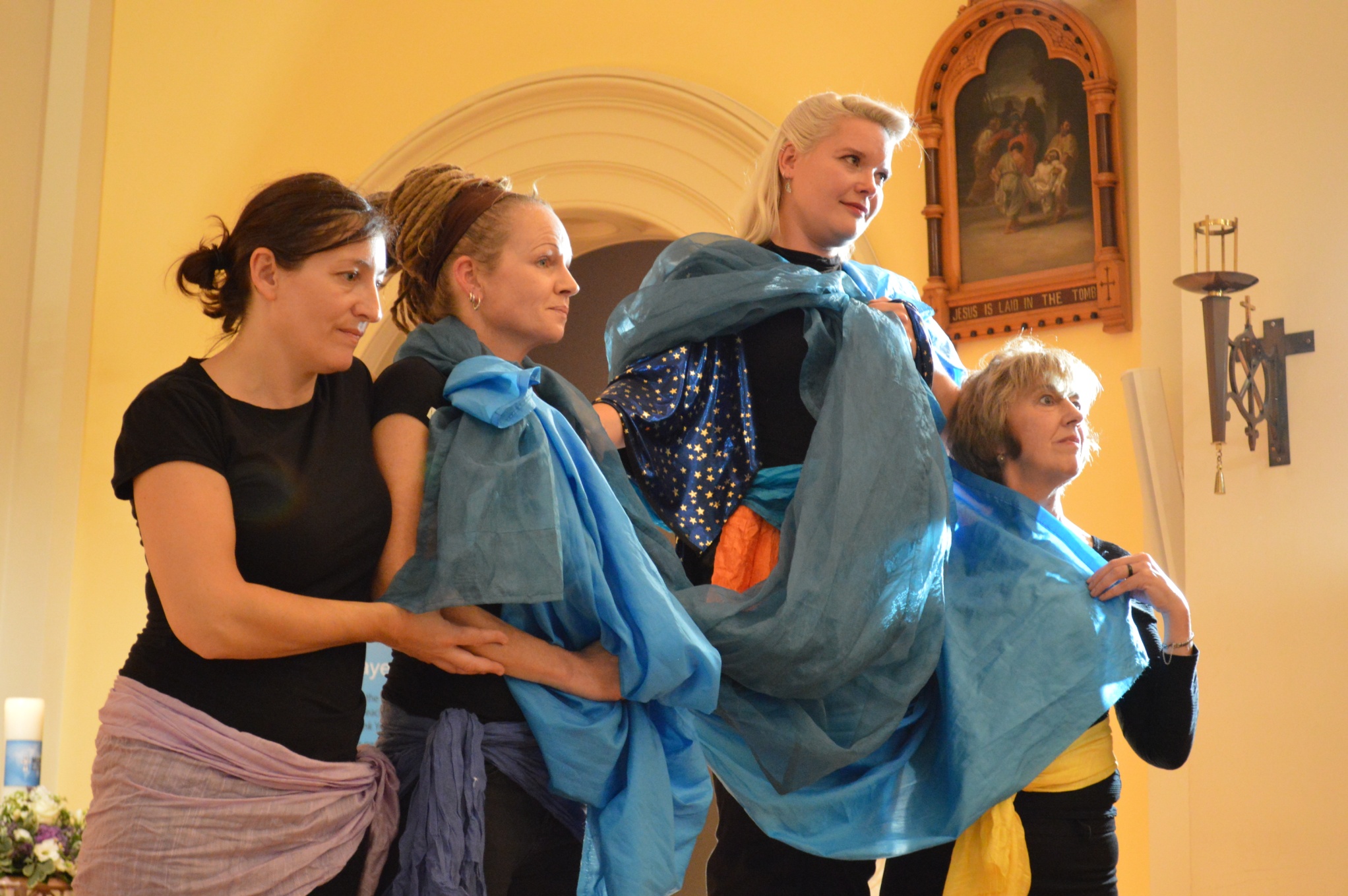 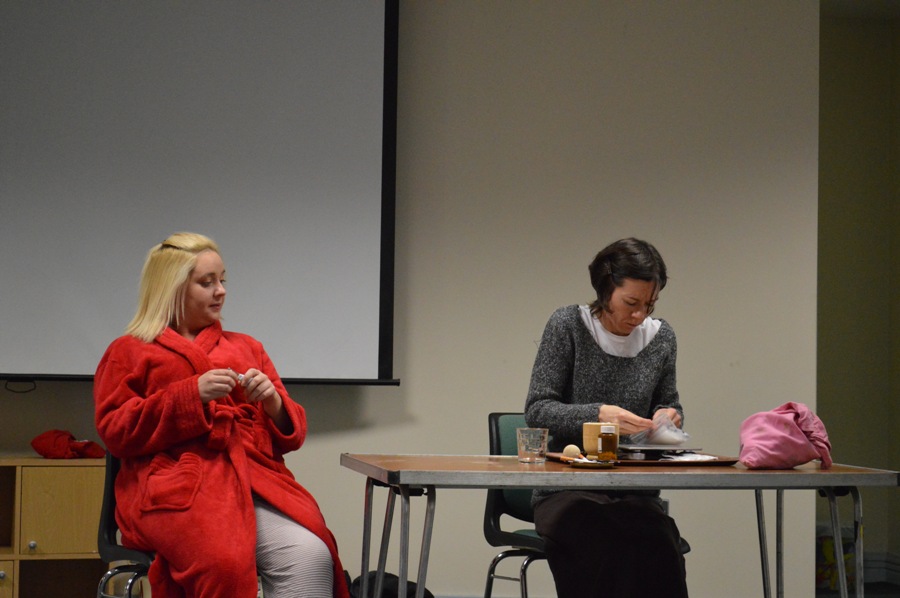 Playback Participants:
Canice Hanrahan rsm, Rosaleen Hogan rsm, 
Patricia March rsm, Mary Trainer rsm
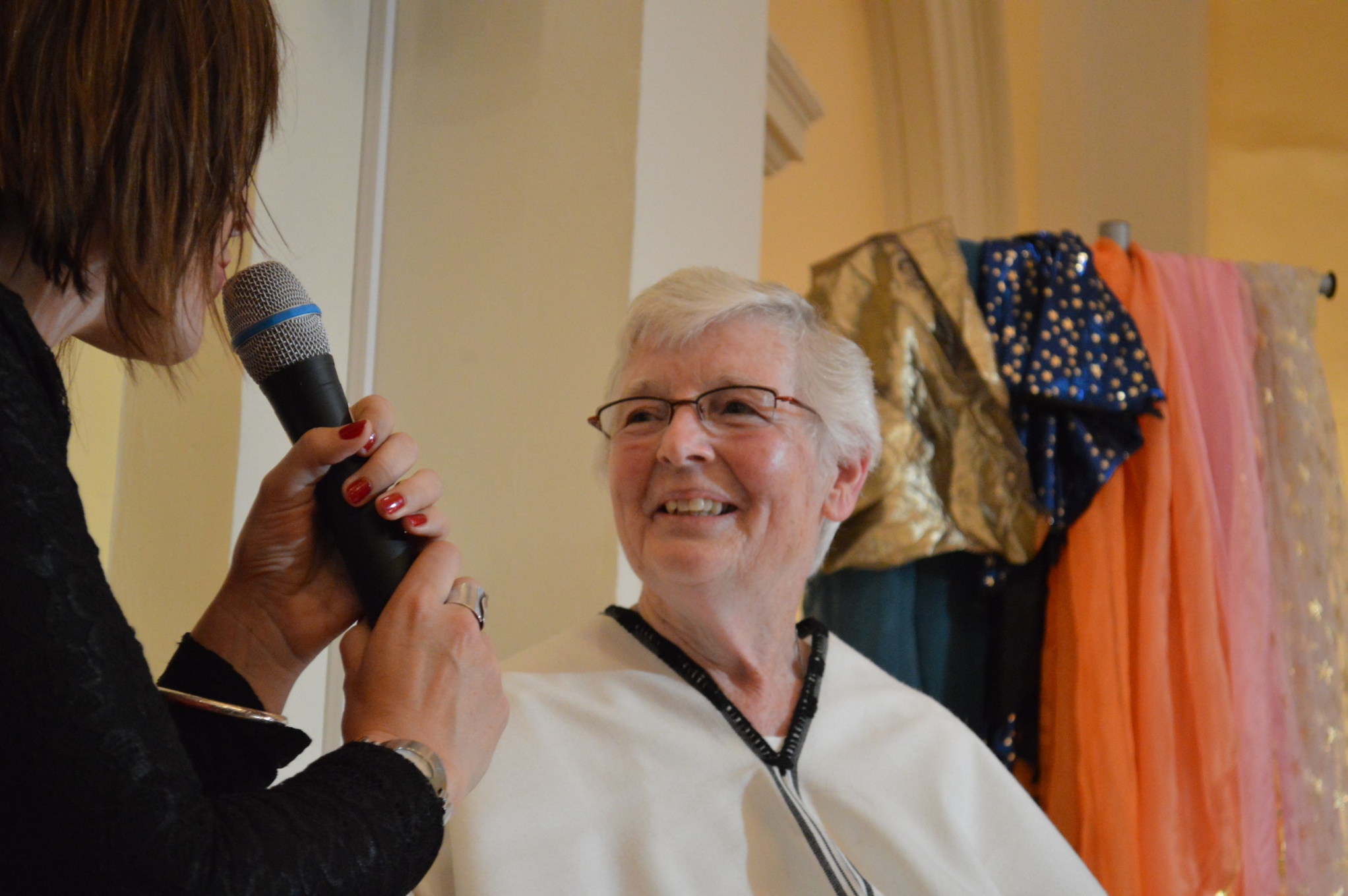 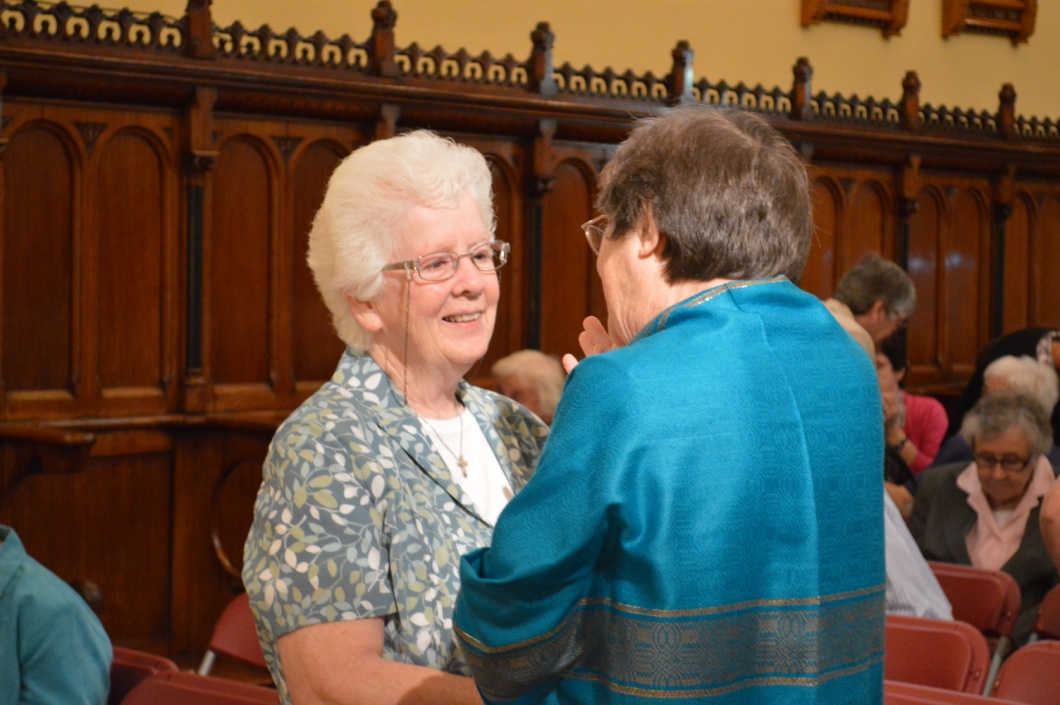 Facilitators:
Dee McKenna rsm, 
Áine Barrins rsm, Bríd Biggane rsm, 
Carmel Byrne rsm, Peggy Collins rsm, 
Caitlín Conneely rsm, Mary Conway rsm, 
Sheila Curran rsm, Mae Mc Manus rsm, 
Kathleen Somers rsm, Kristi Wessling
Group Animators:
Raphael Amante rsm, Ron Ashworth, Sue Clarke, 
Marianne Cosgrave, Carmel Crawford, Anne Curtis, 
Rachel Davies, Mary Kay Dobrovolny rsm, 
Patricia Dunne rsm, Gerry Glennon, 
Danielle Hicks-Gallagher, Maura Hyland, 
Catherine Jambet rsm, Ruth Kilcullen, 
Brendan McLoughlin, Cristina Mira rsm, 
Scholasticah Nganda rsm, Aisling O’Connor, Bryan Pini,
Anne Reid, Katie Salerno, Samantha Swanson, 
Mary Trainer rsm, Úna Wallace, Mary Waskowiak rsm
Decor of St Mary’s Haddington Road:
Genemarie Beegan rsm
Cristina Mira rsm
Teresa Anne Nagle rsm
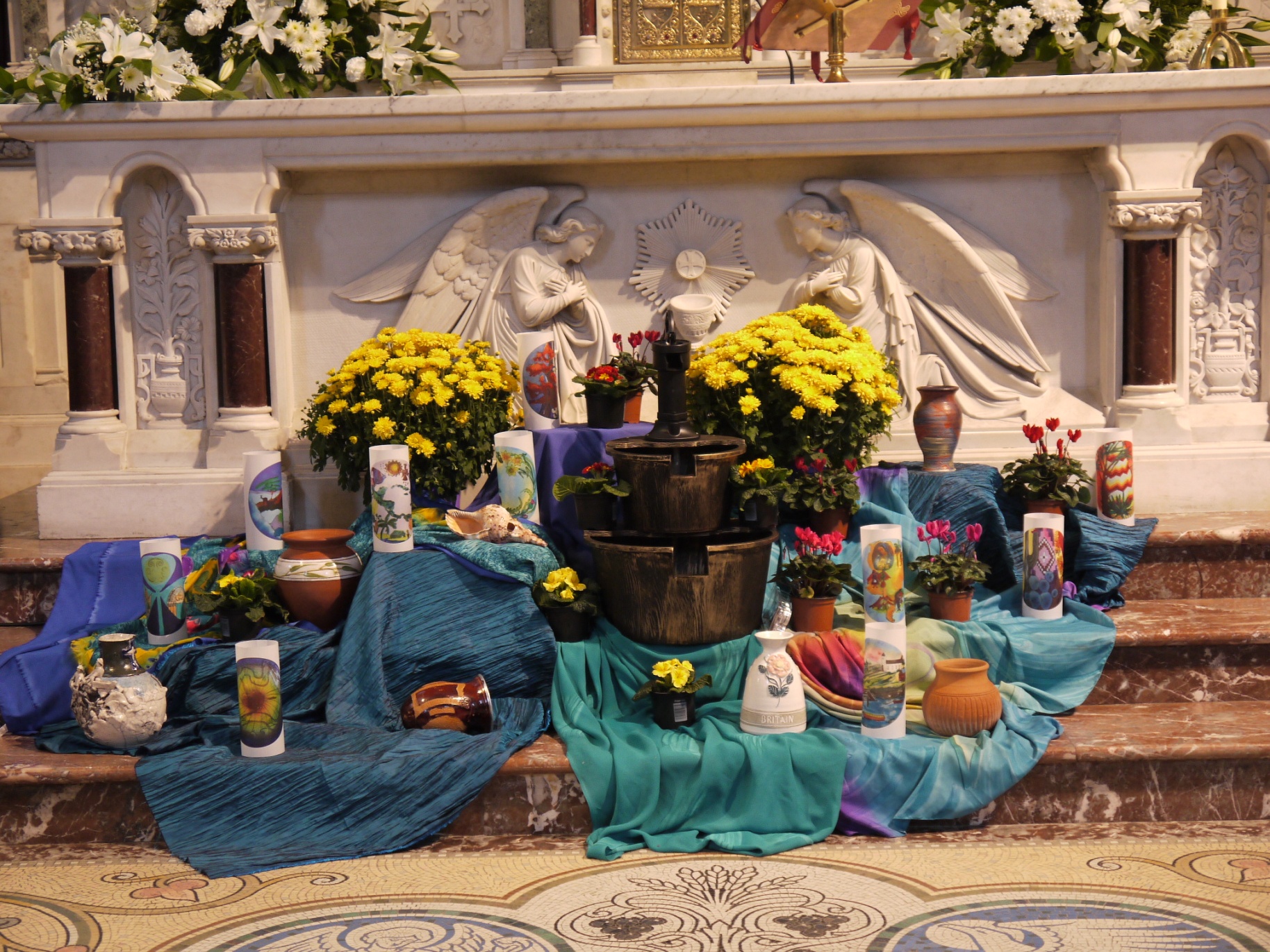 Mercy Day Greetings Streamed from St Mary’s Haddington Road:
Raphael Amante rsm, Barbara Bolster rsm, 
Sheila Burke rsm, Margaret Casey rsm, Carmel Crawford, 
Veronica Ekerick rsm, 
Barbara Jeffery rsm, Margaret Jones rsm, 
Ruth Kilcullen, Anna Koeneman rsm, 
Dolores Magee rsm, Patricia March rsm, 
Cristina Mira rsm, Rosello Pepper rsm, 
Anne Reid, Mary Trainer rsm, 
Mary Waskowiak rsm
Presider and Concelebrants of 
Mercy Day Mass:
Most Rev. Diarmuid Martin, D.D. 
		Archbishop of Dublin
Fr Fachtna McCarthy, 
		Parish Priest of St Mary’s
Fr Damian McNiece, 
		Master of Ceremonies to the Archbishop
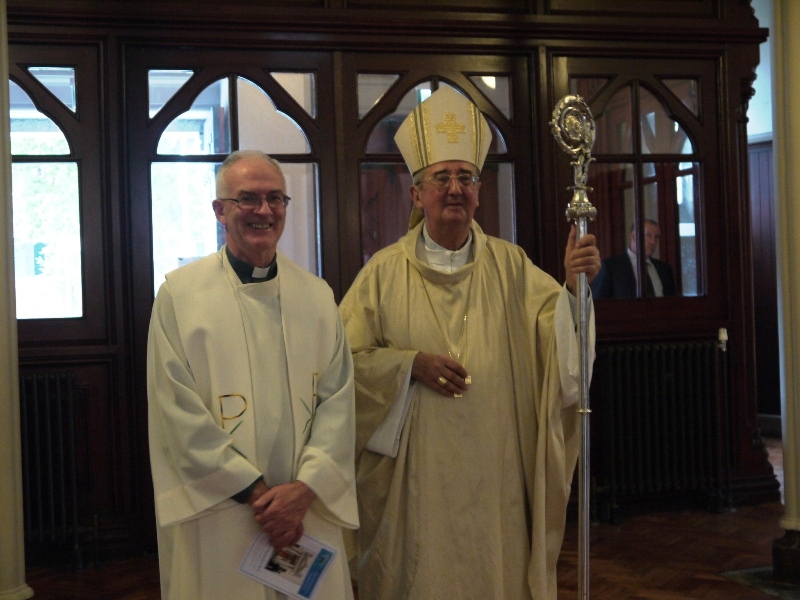 Greeters for Mercy Day Mass:
Breda Burke rsm, Dervilla Byrne rsm, 
Cecilia Cadogan rsm, Rosie Carroll rsm, 
Peggy Cleary rsm, Faith Jones rsm, 
Betty Larkins rsm, Bridie Stephens rsm, 
Mary Waskowiak rsm
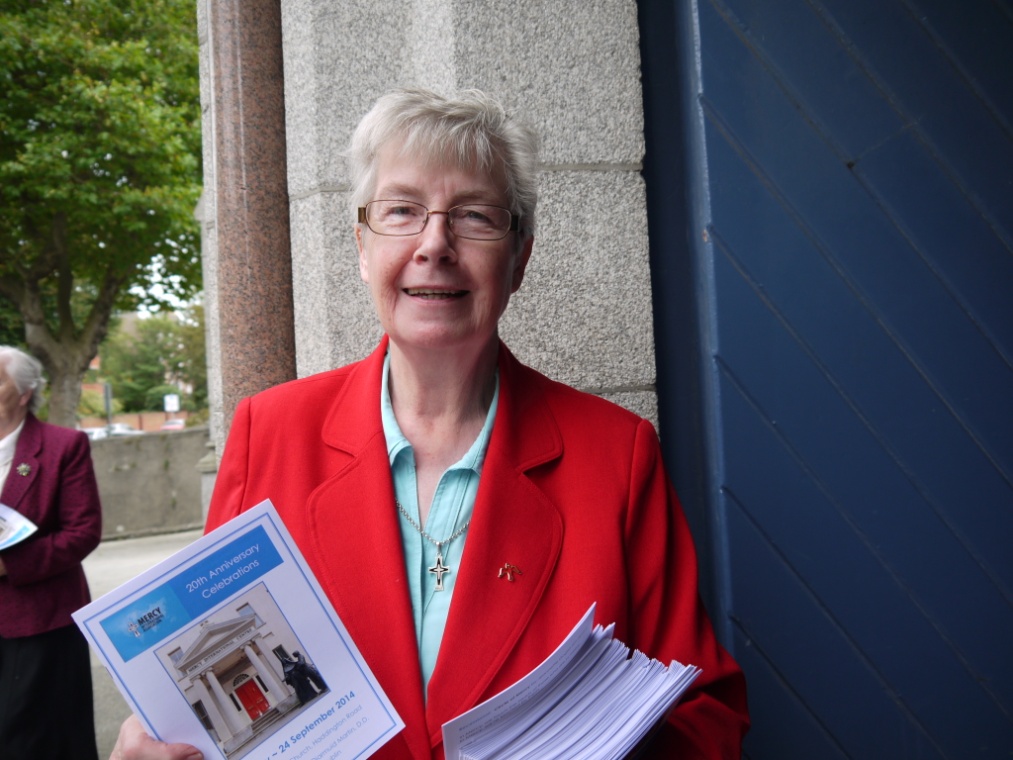 Water Vessel Carriers for 
Mercy Day Mass:
Raphael Amante rsm, Sheila Burke rsm, 
Caitlín Conneely rsm, Monica Hickey rsm,
 Margaret Jones rsm, Cristina Mira rsm, 
Rosello Pepper rsm
Altar Servers for
Mercy Day Mass:
Students from Mercy Secondary School, Inchicore:
Kendra Cardiff, Megan Power, Kathryn Tolster
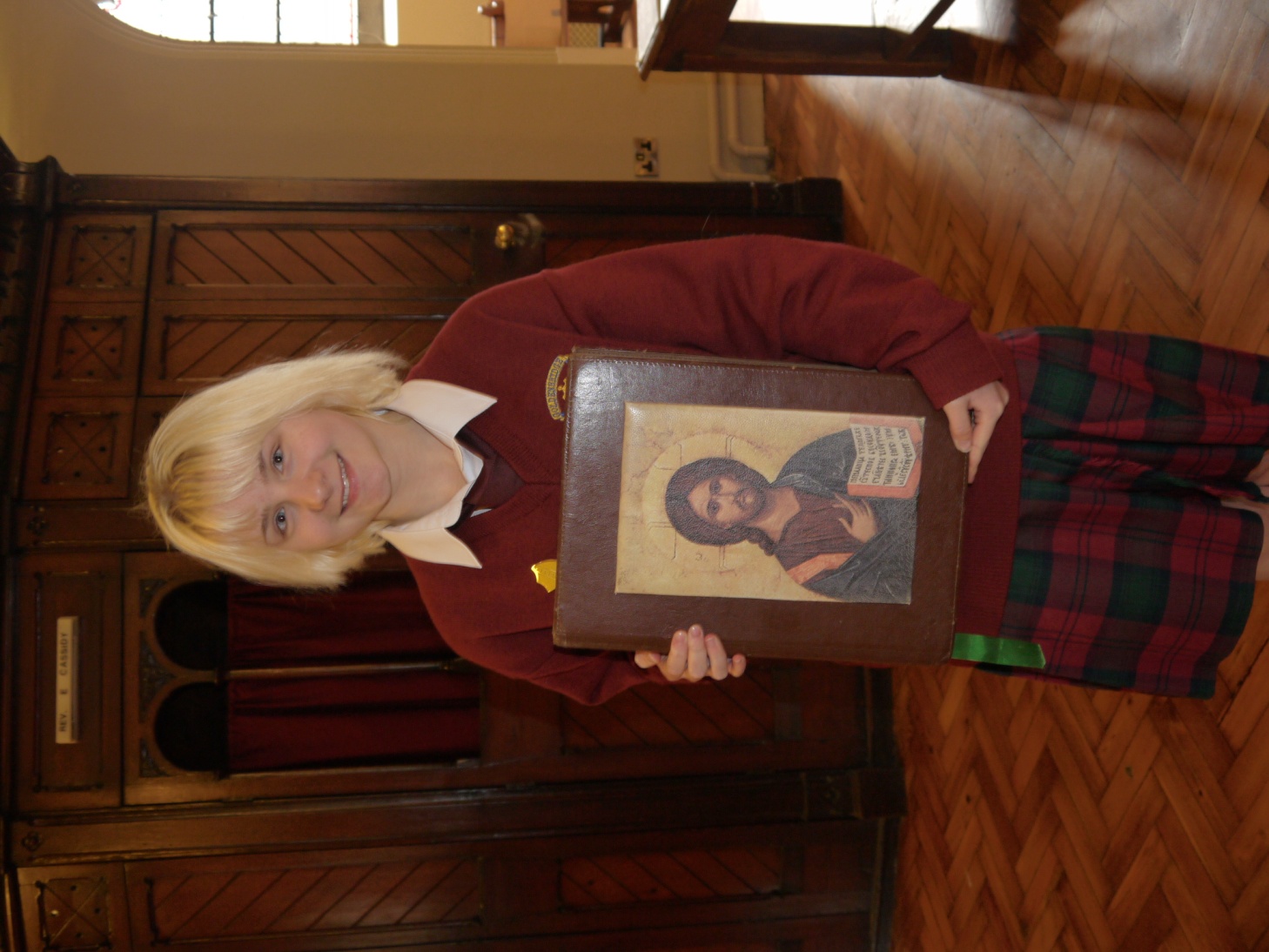 Lectors for Mercy Day Mass:
Patricia Bell rsm, Barbara Bolster rsm, 
Scholasticah Nganda rsm
Offertory Procession 
for Mercy Day Mass:
Sisters and Associates of Feltham UK
Eucharistic Ministers
for Mercy Day Mass:
Áine Barrins rsm, Joan Breen rsm, 
Mary Conway rsm, Pat Fox rsm, 
Canice Hanrahan rsm, Veronica Ekerick rsm, 
Anna Koeneman rsm, Dolores Magee rsm,
Nerida Tinkler rsm, Marie Louise White rsm,
Nancy Whitley rsm
MIA Prayer Composer:
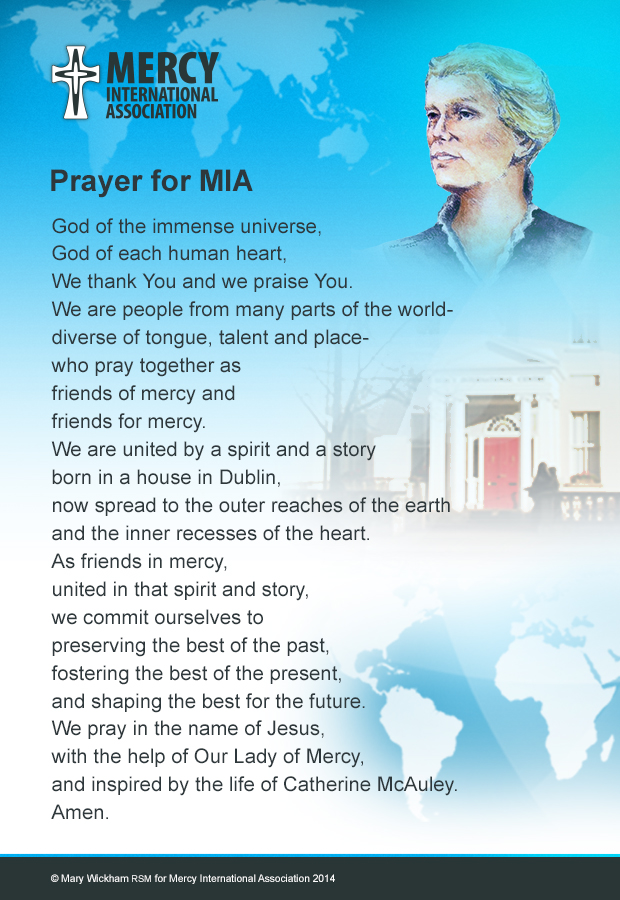 Mary Wickham rsm
Donors:
Sisters in Australia, PNG, Brisbane, North Sydney & Parramatta
Sisters  of Mercy, Sunderland
Union of Sisters of Mercy, Great Britain
Sisters of Mercy, Bridgegate
Congregation Leadership Team, Ireland
Northern Province, Ireland
South Central Province, Ireland
Southern Province, Ireland
Western Province, Ireland
Sisters of Mercy, West Midwest Community Leadership Team
Sisters of Mercy, Newfoundland
Considerable number of individual donors
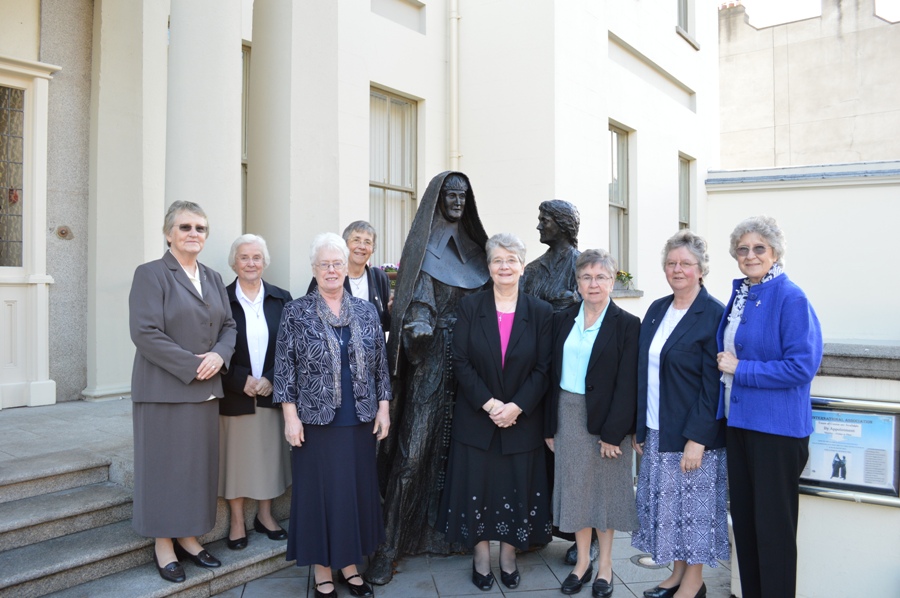 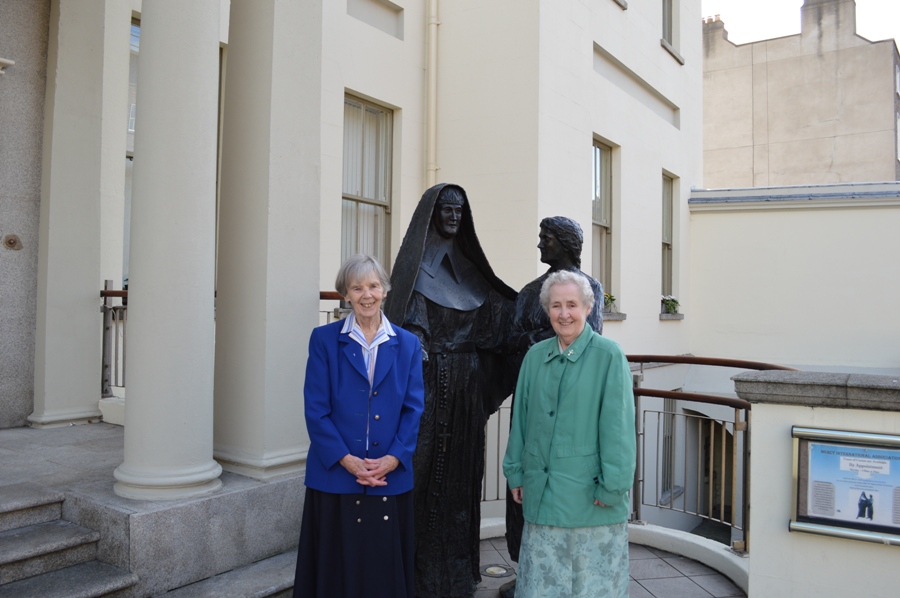 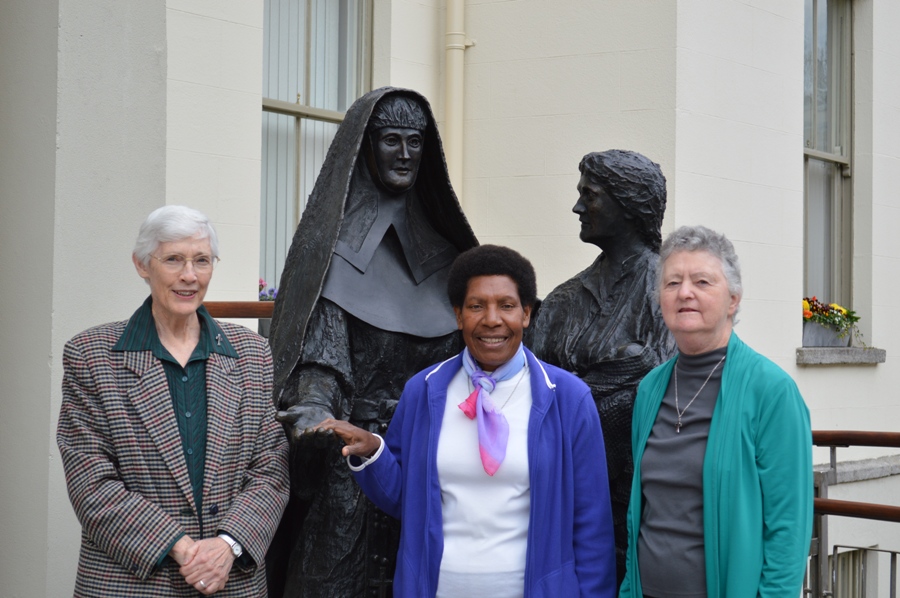 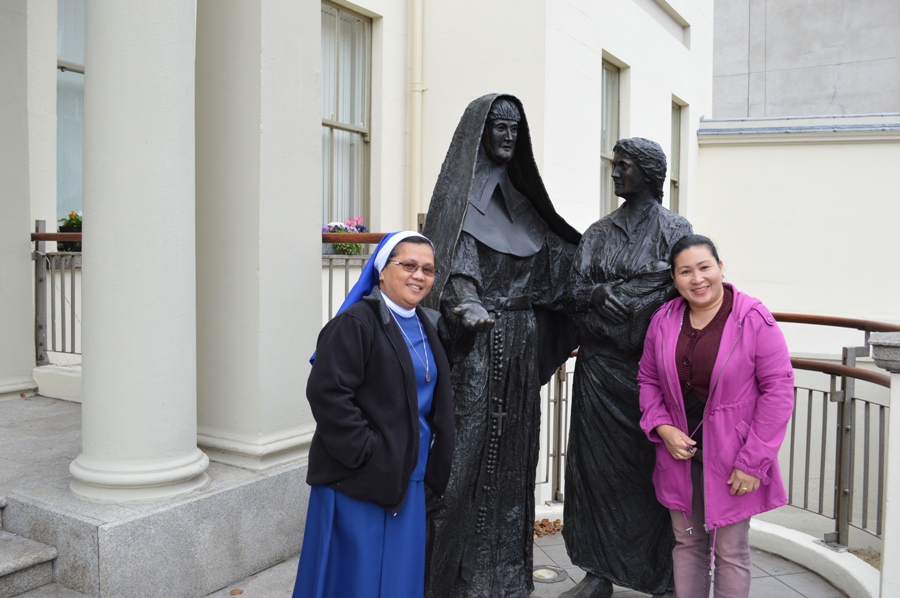 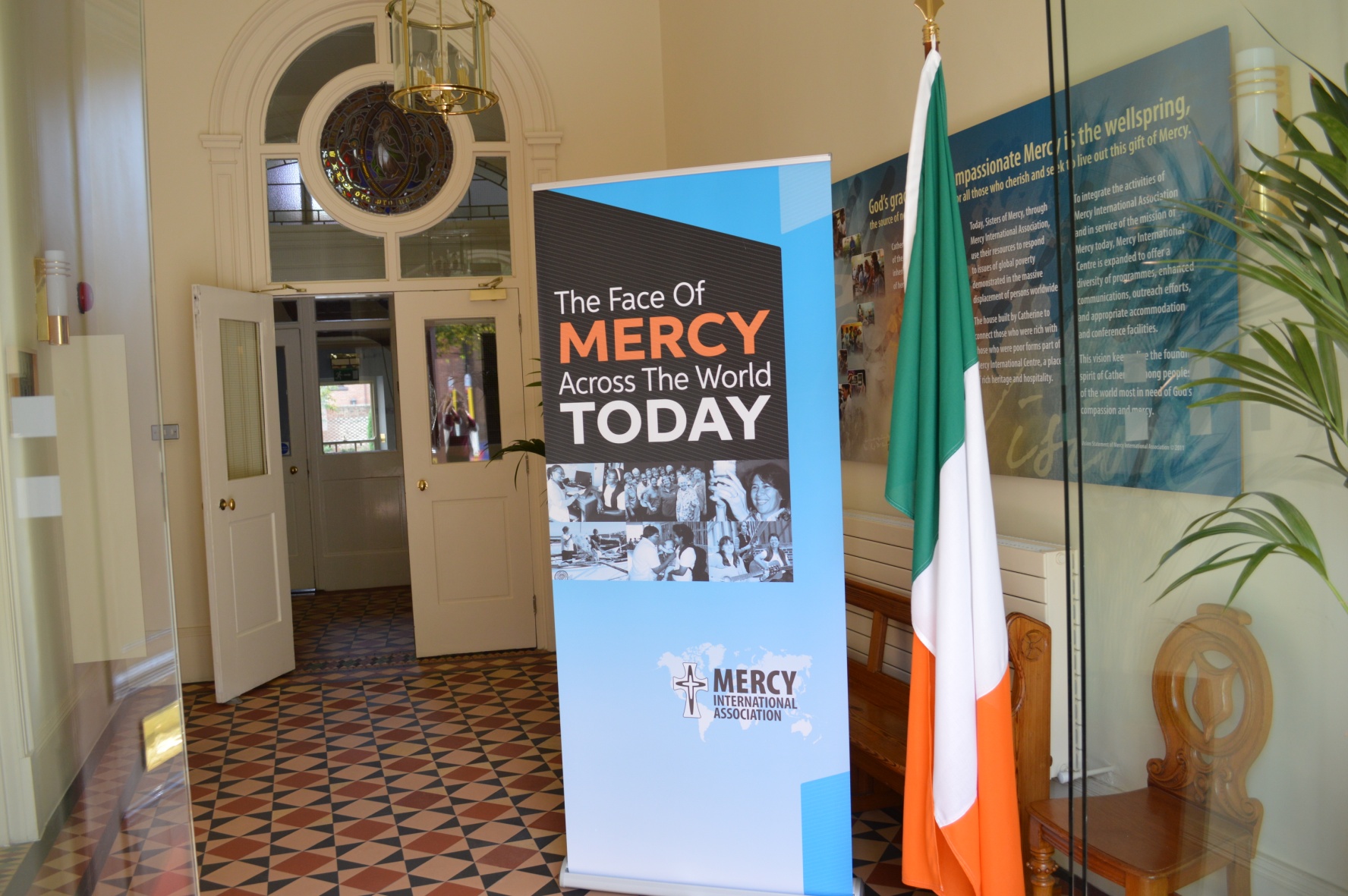 Thank You!